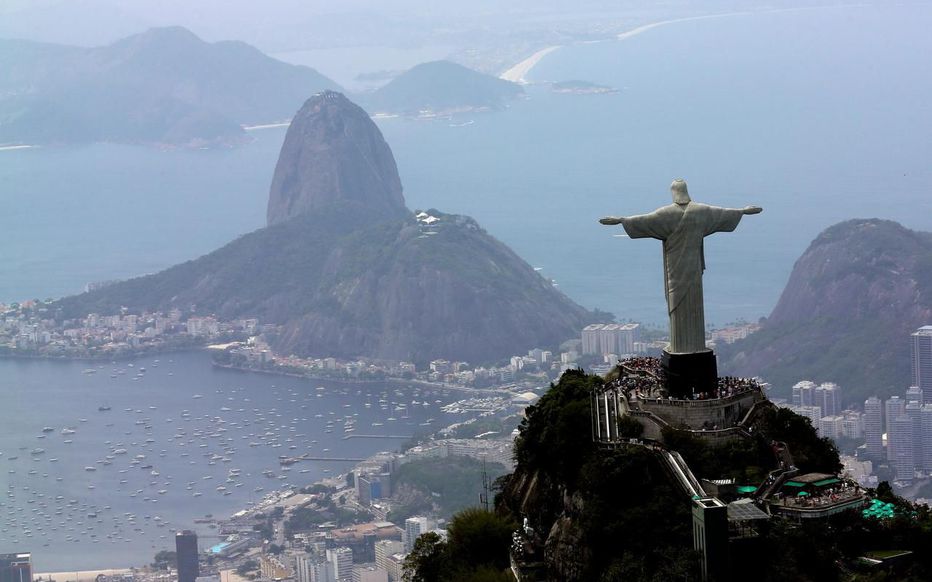 Ch. I – Une ouverture à double clefs.
Ch. II – Historicité
Ch. III – Le Verbe s’est fait chair
Ch. IV – Les querelles christologiques 
		des premiers siècles
Ch. V – Le sacrifice de la Croix
Ch. VI – Sauveur
Ch. VII – Le Notre Père
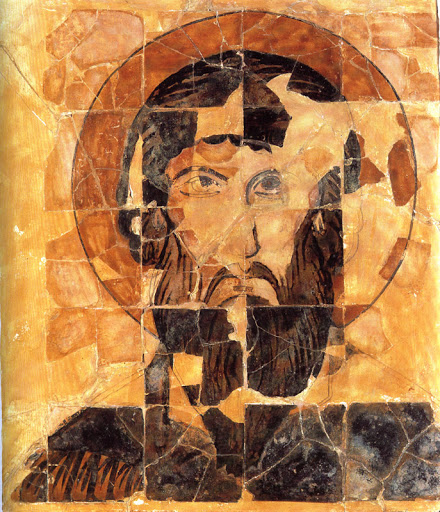 La crise iconoclaste
 Deux tendances
 L’image de la Trinité
 Promesses du Saint Esprit
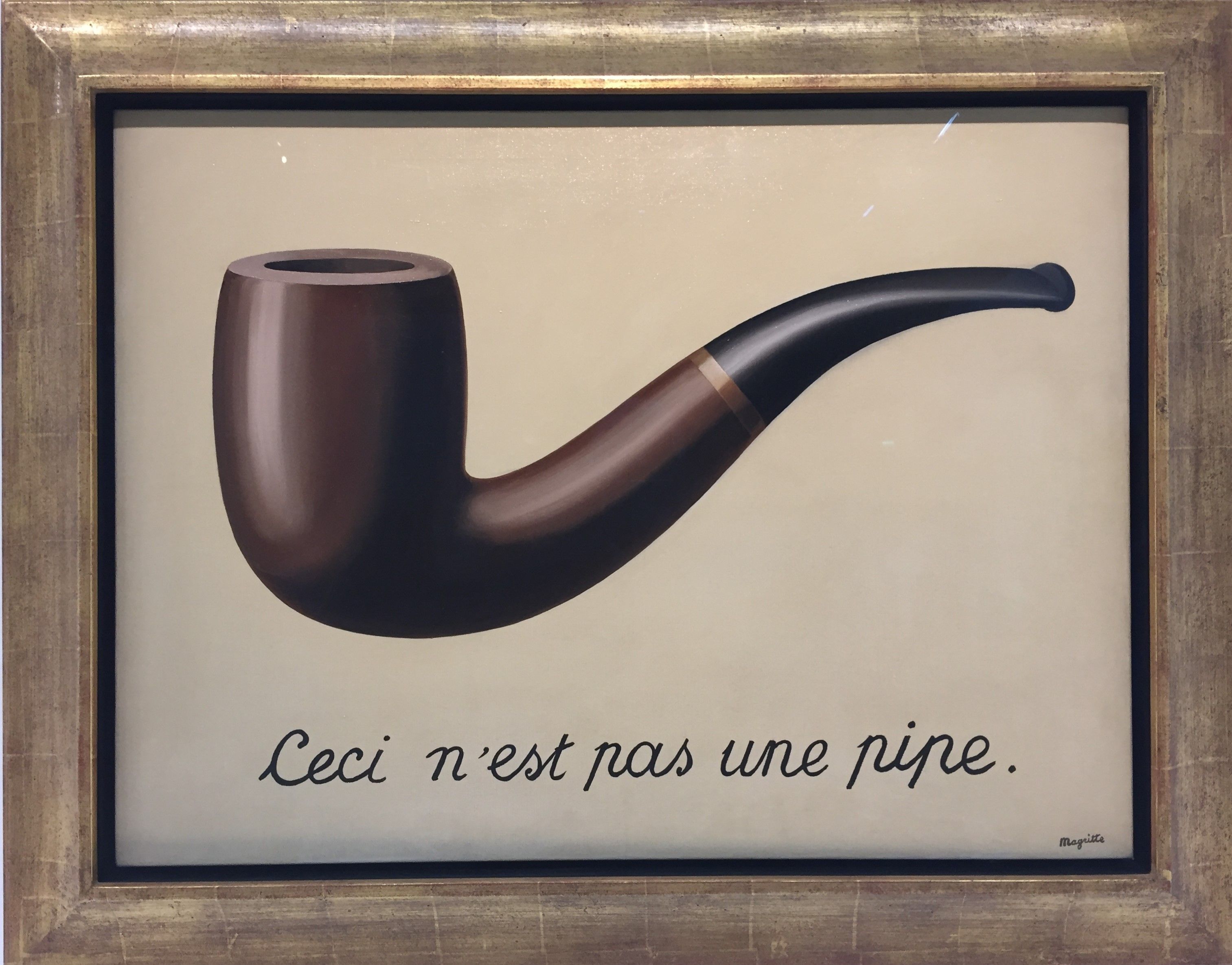 René Magritte , 1929
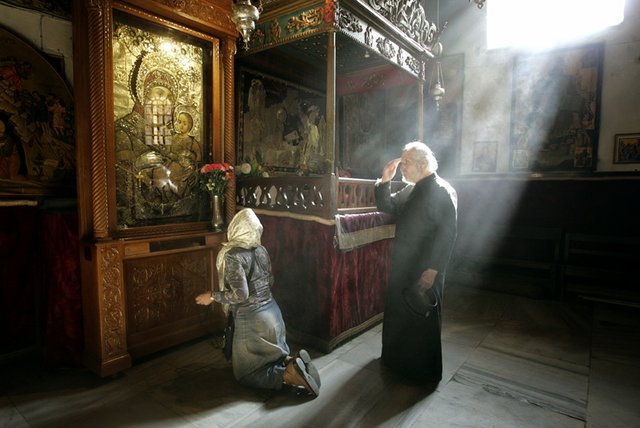 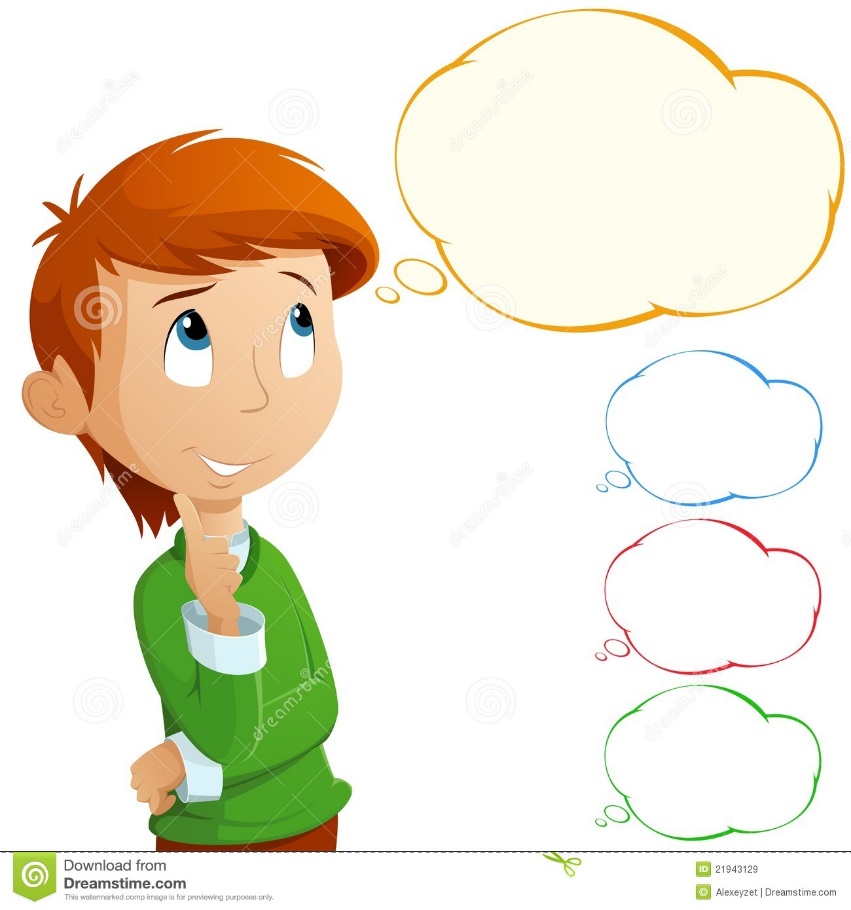 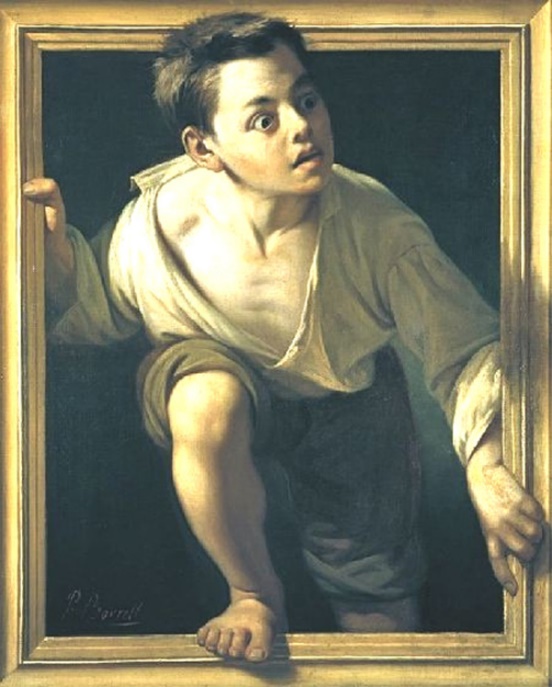 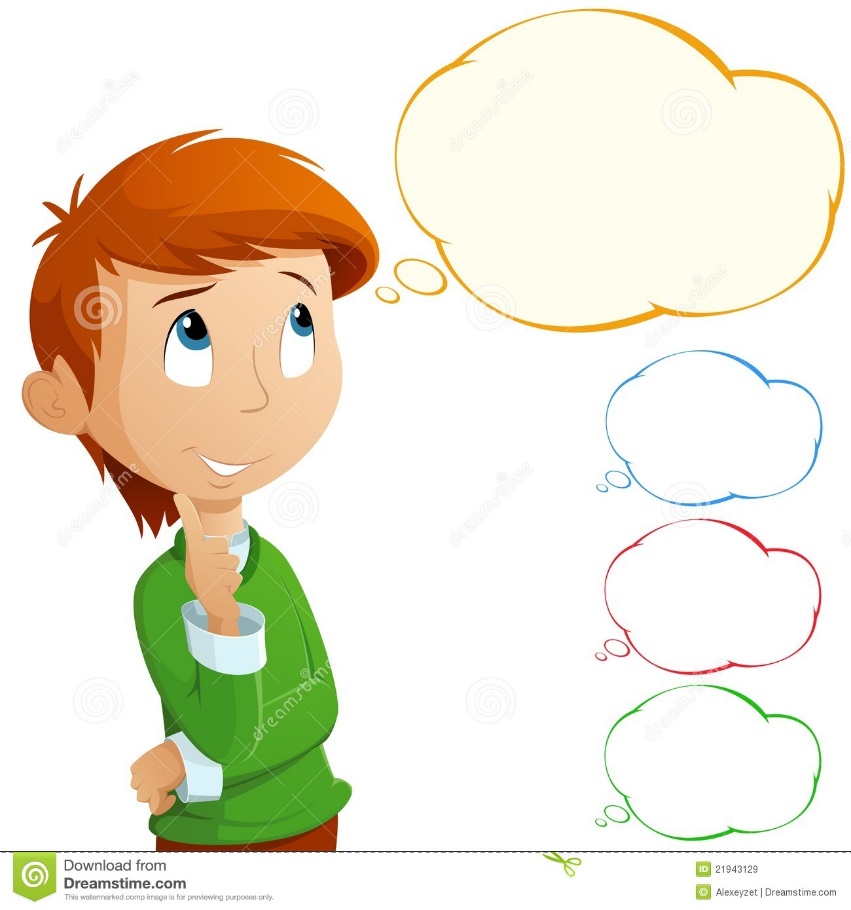 Concept 	= 
			abstraction
					idée
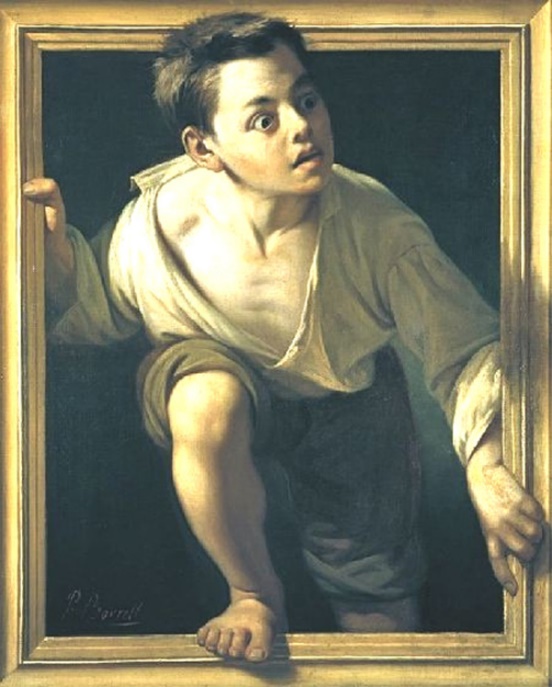 Image  
+ existentiel	
Expérience		
Sensible
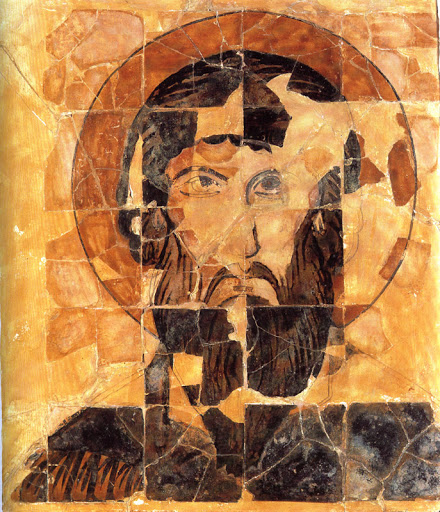 L’image de la Trinité 
2 façons de voir + une
1 ) Les mots même sont des images
 Père
 Fils
 Esprit
2 ) Un petit cours de Ratzinger
3 ) Des images
pièges
ennui
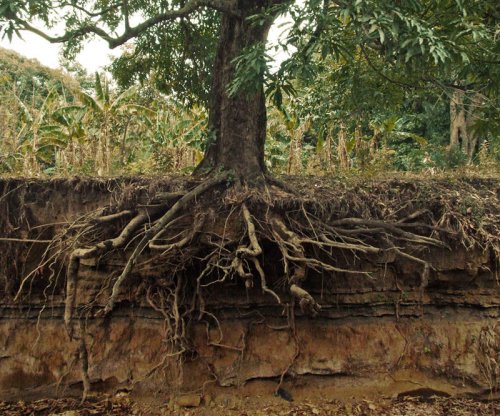 hériter
nommer
engendrer
+ un
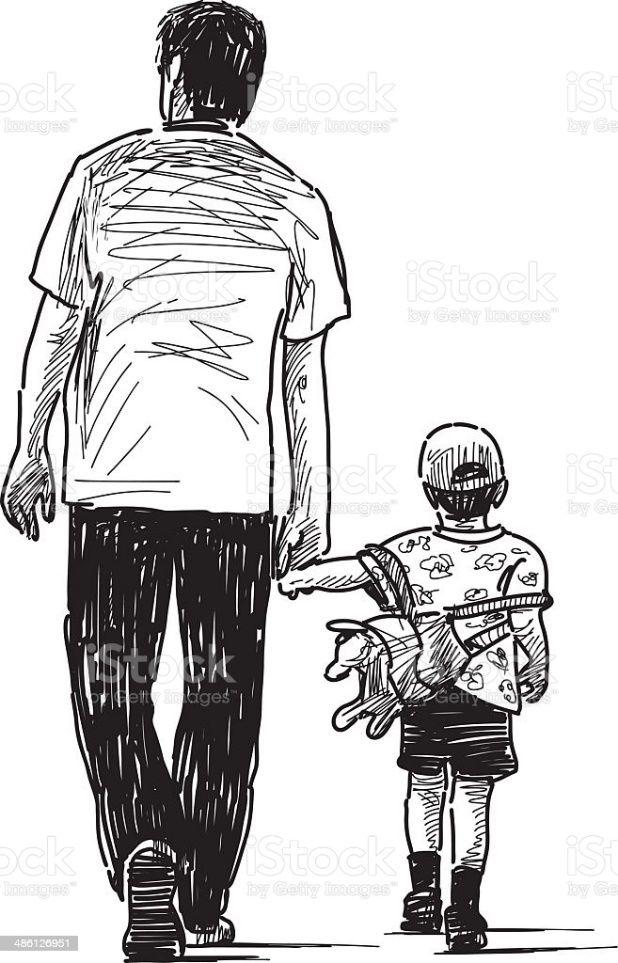 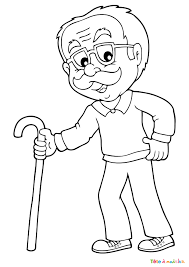 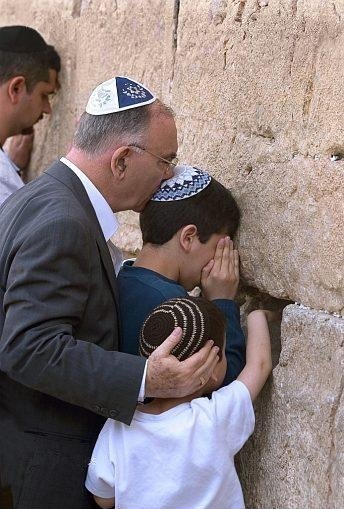 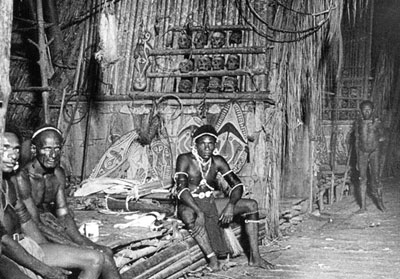 Papouasie, maison des Hommes
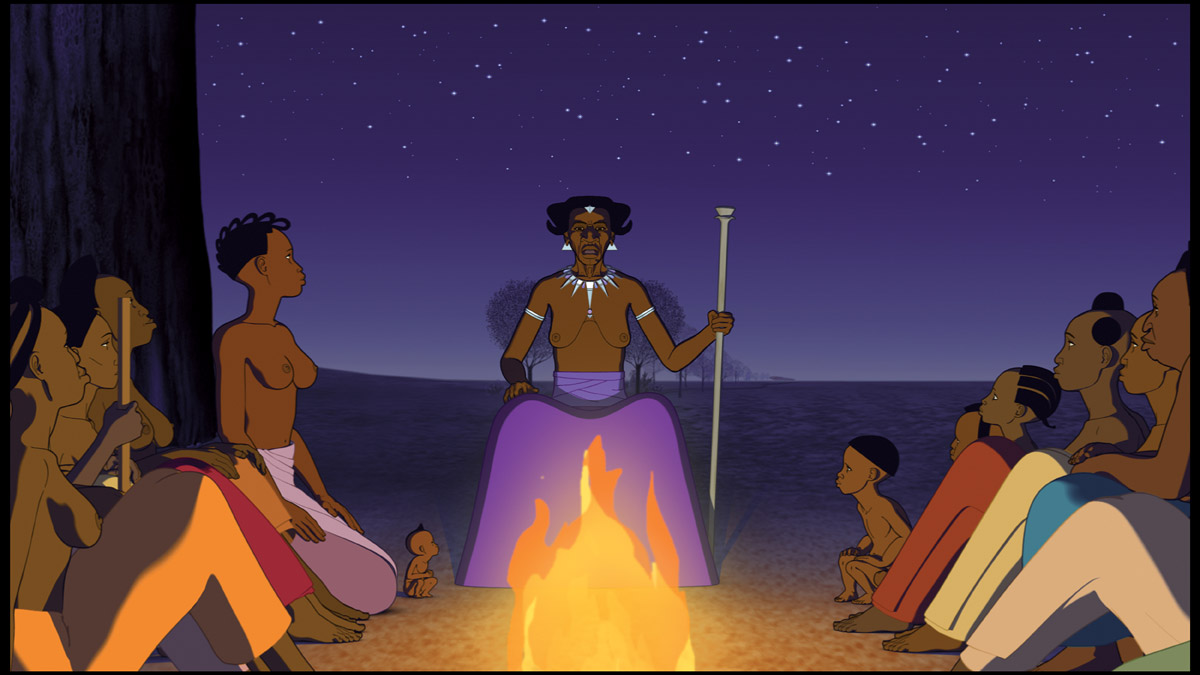 Kirikou
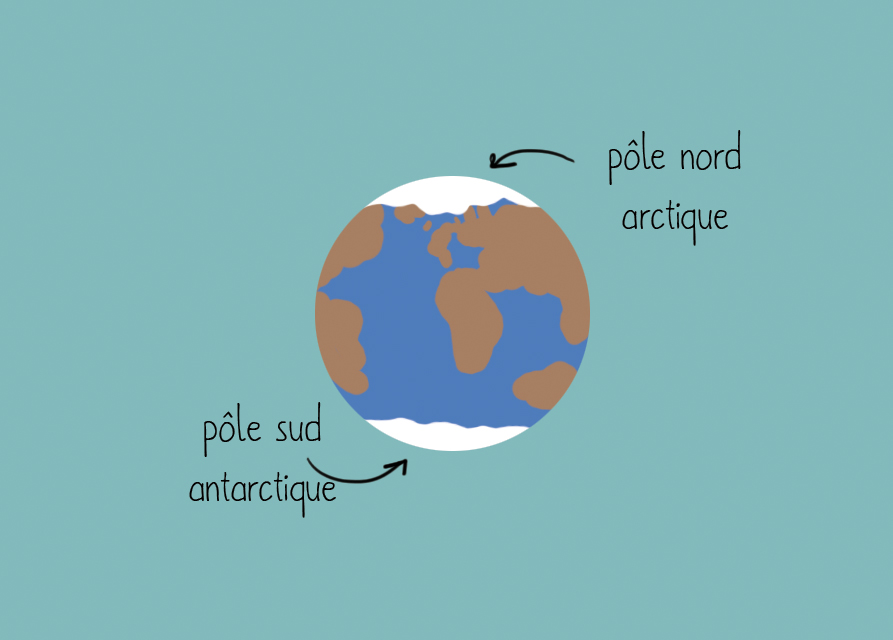 hériter
nommer
engendrer
+ un
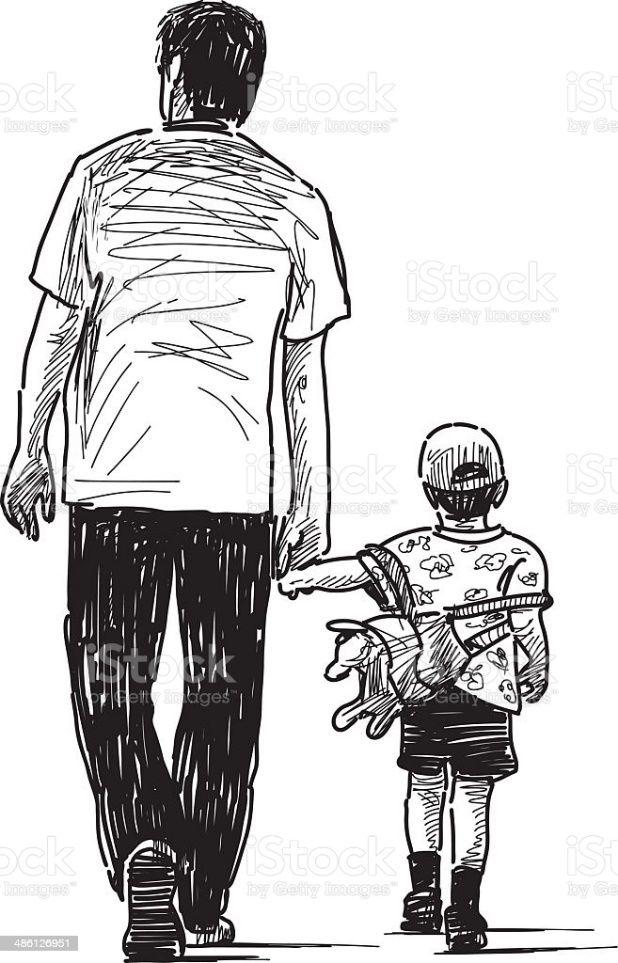 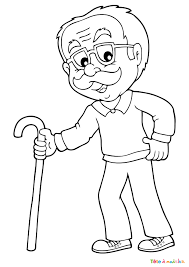 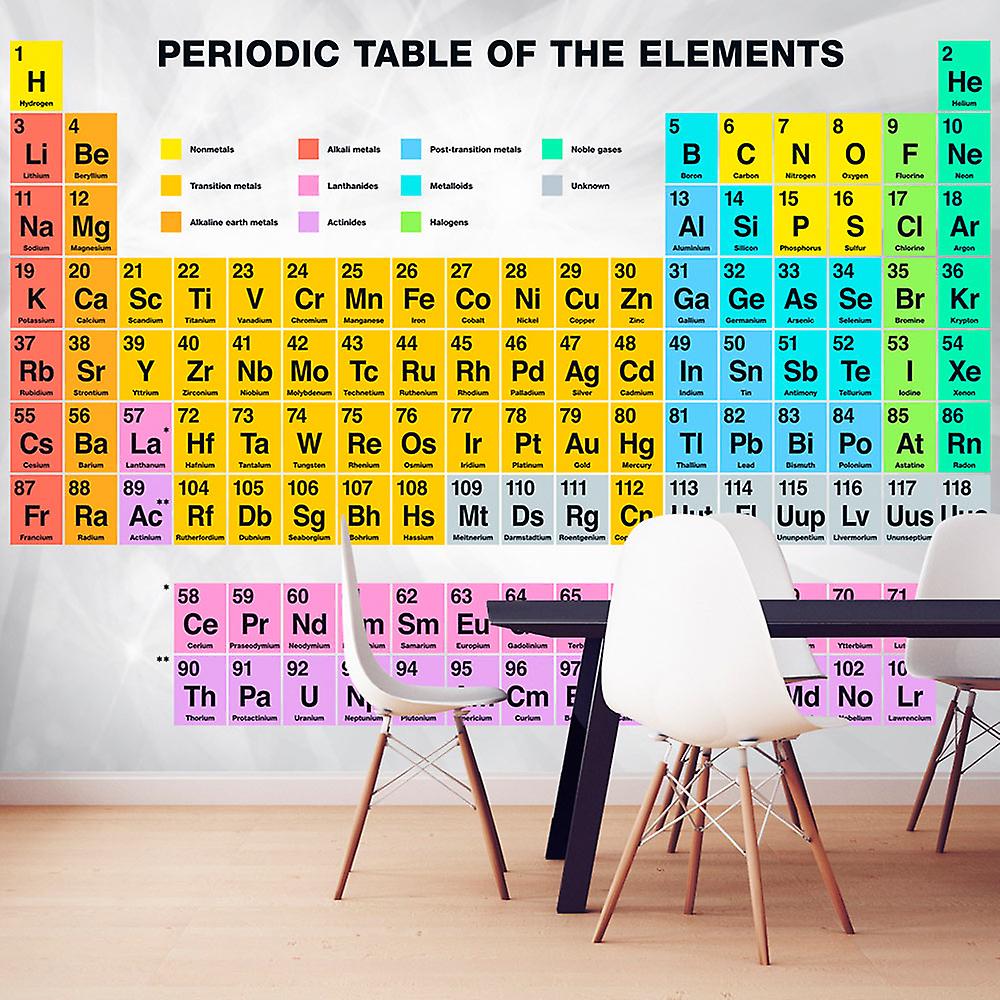 Nommer, comprendre, saisir
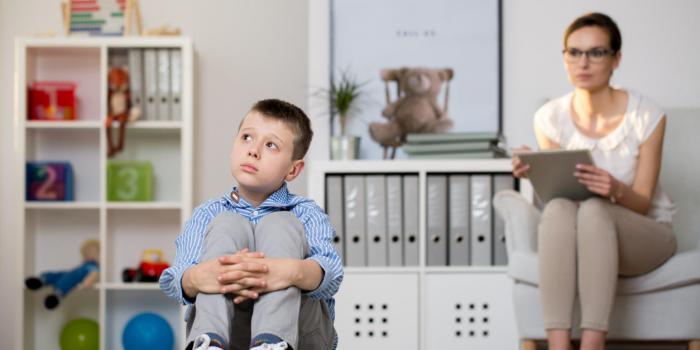 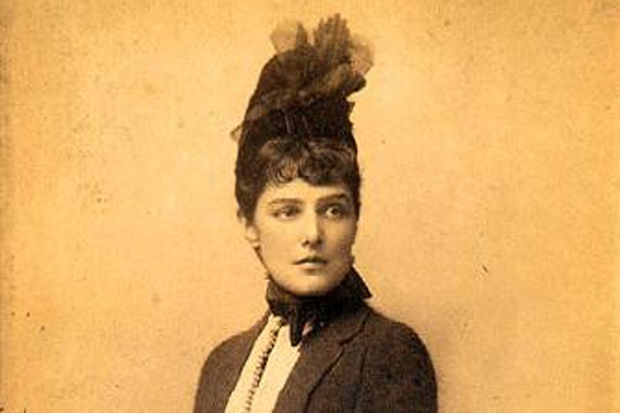 hériter
nommer
engendrer
+ un
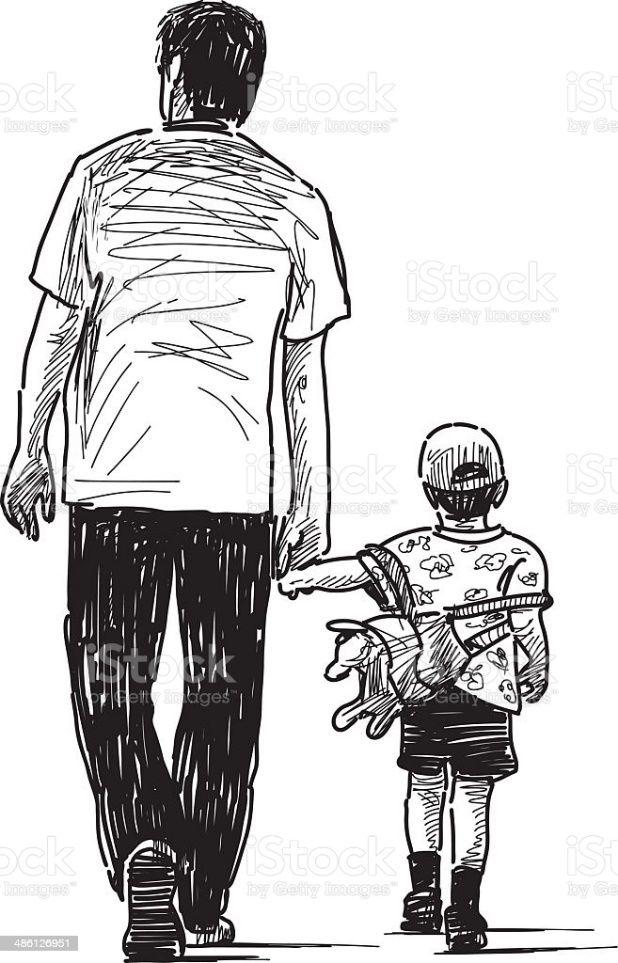 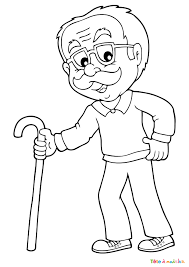 Engendrer    Créer
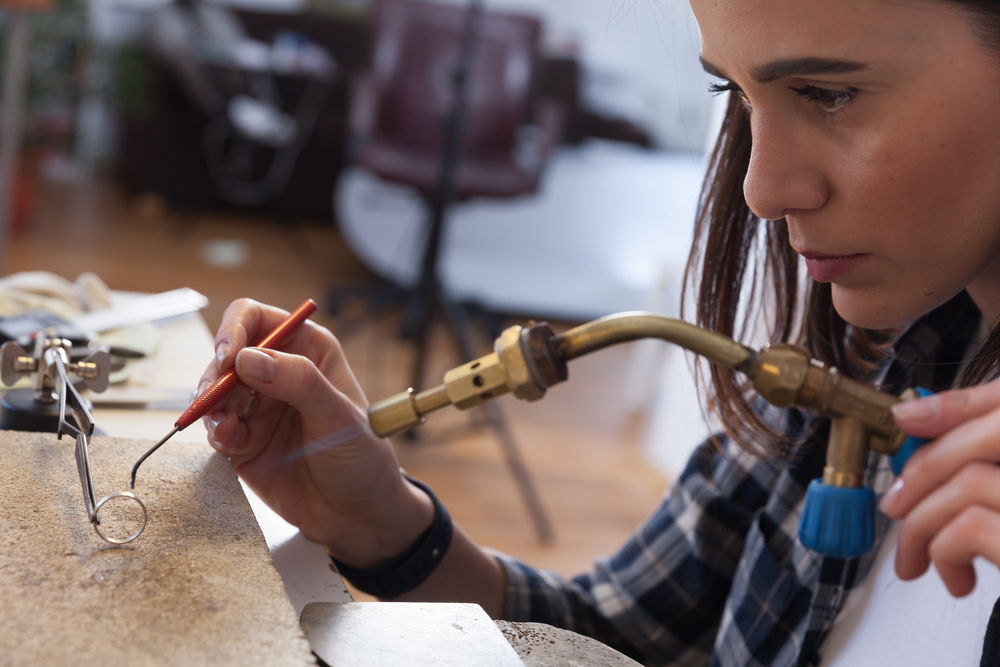 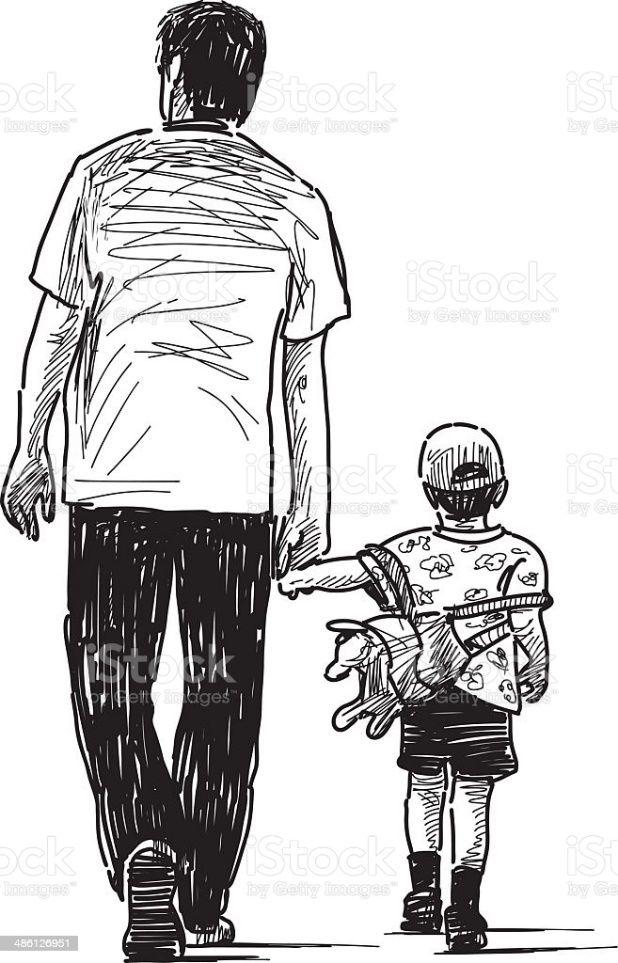 On est toujours père
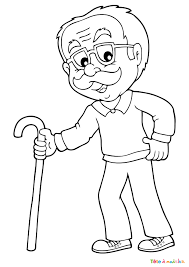 On nait père
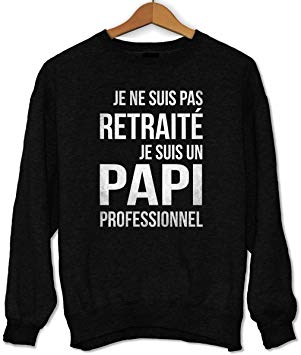 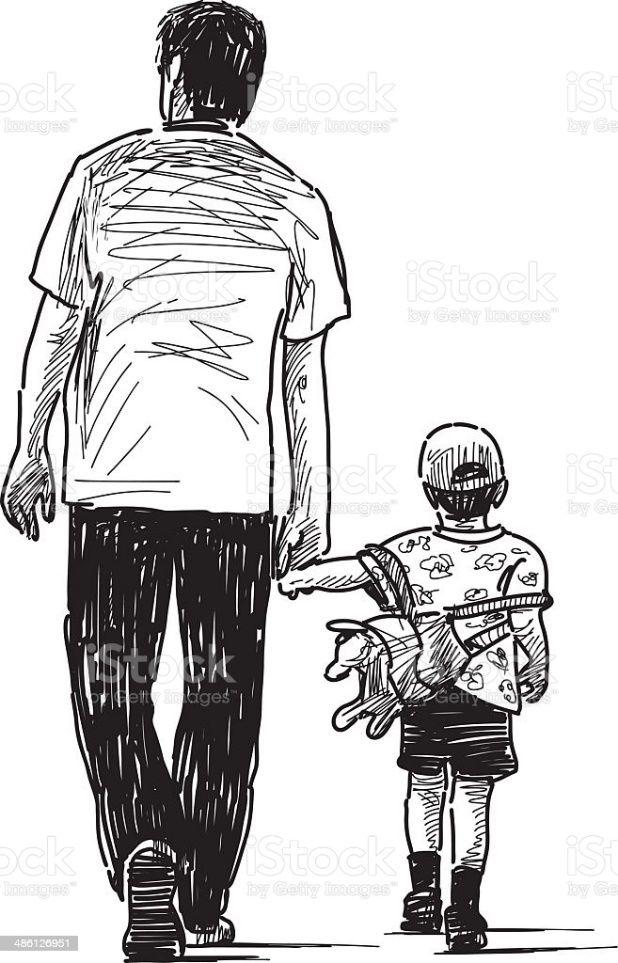 On nait père
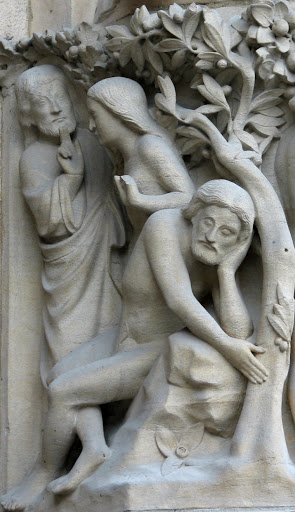 Création / séparation

Création continuée

Création maintenue
hériter
nommer
engendrer
frères-sœurs
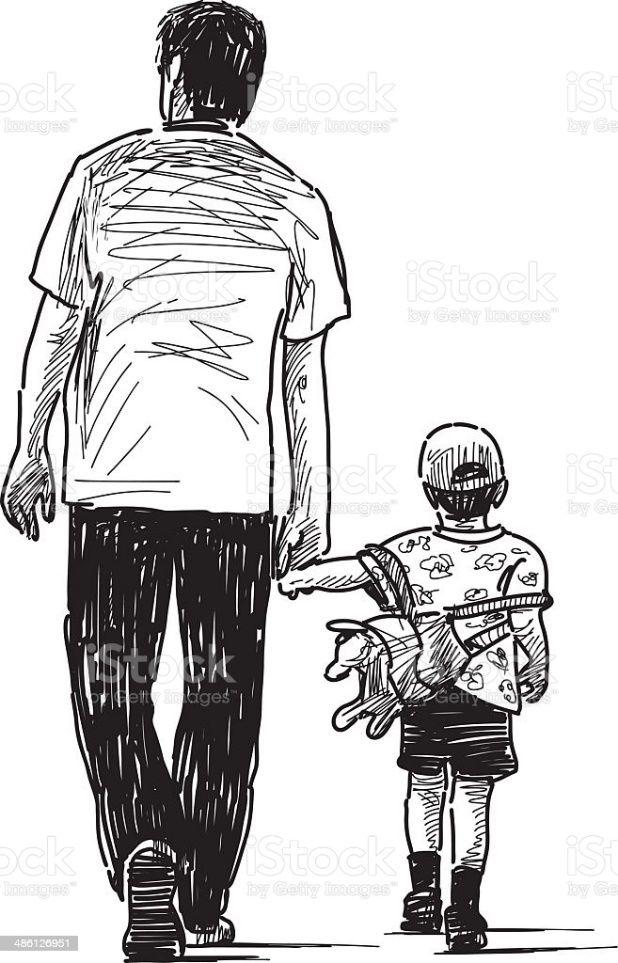 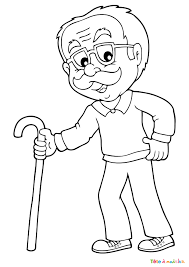 et donc frères
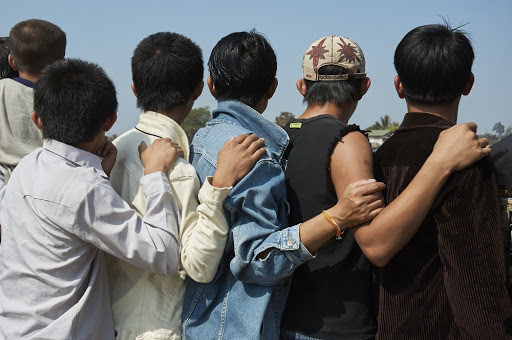 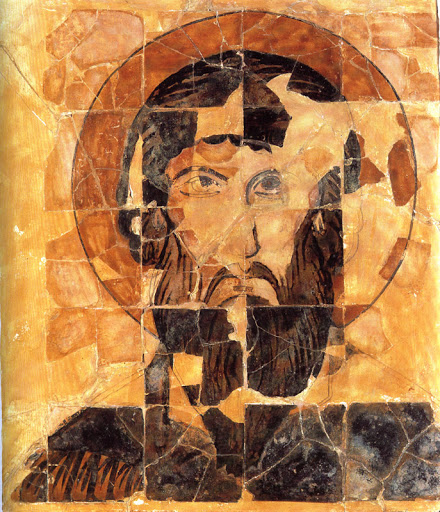 L’image de la Trinité 
2 façons de voir + une
1 ) Les mots même sont des images
 Père
 Fils
 Esprit
2 ) Un petit cours de Ratzinger
3 ) Des images
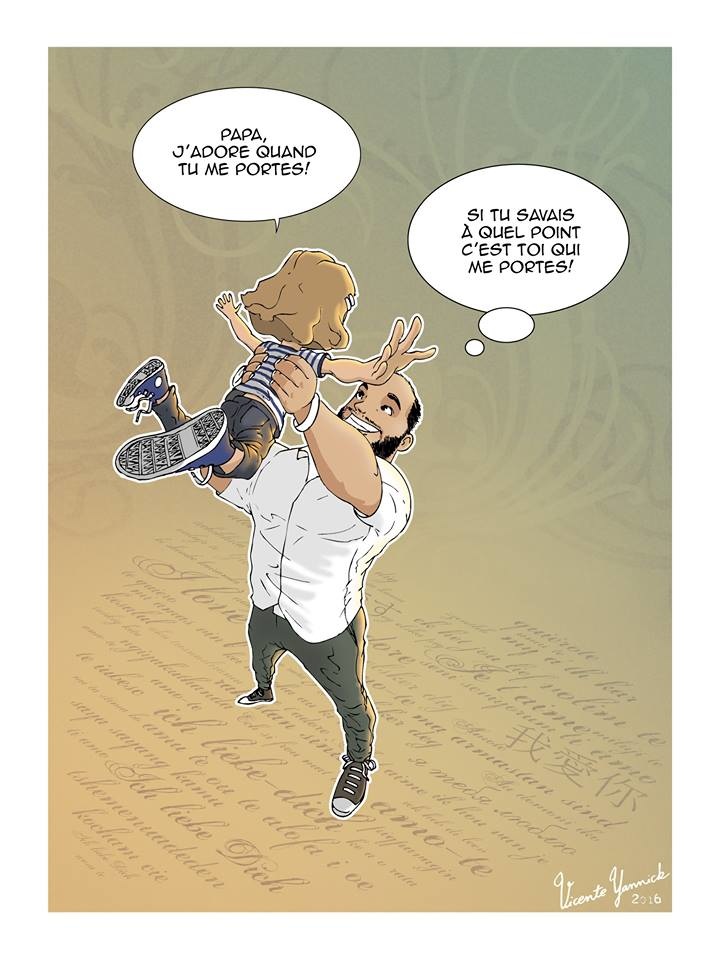 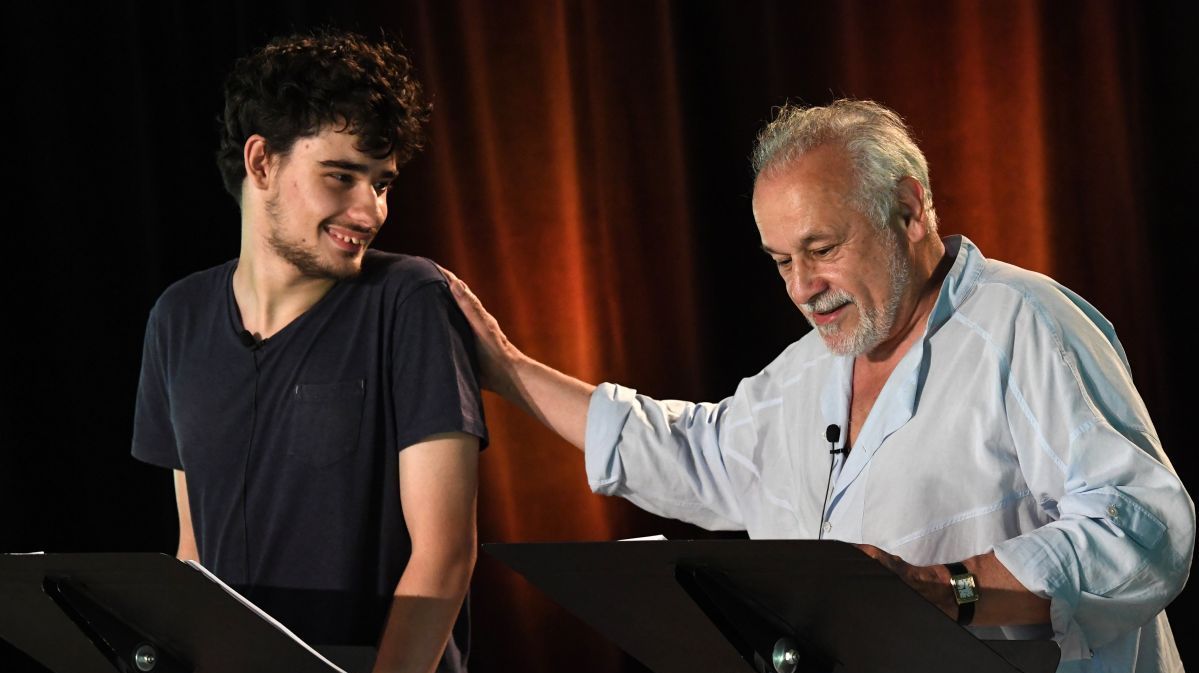 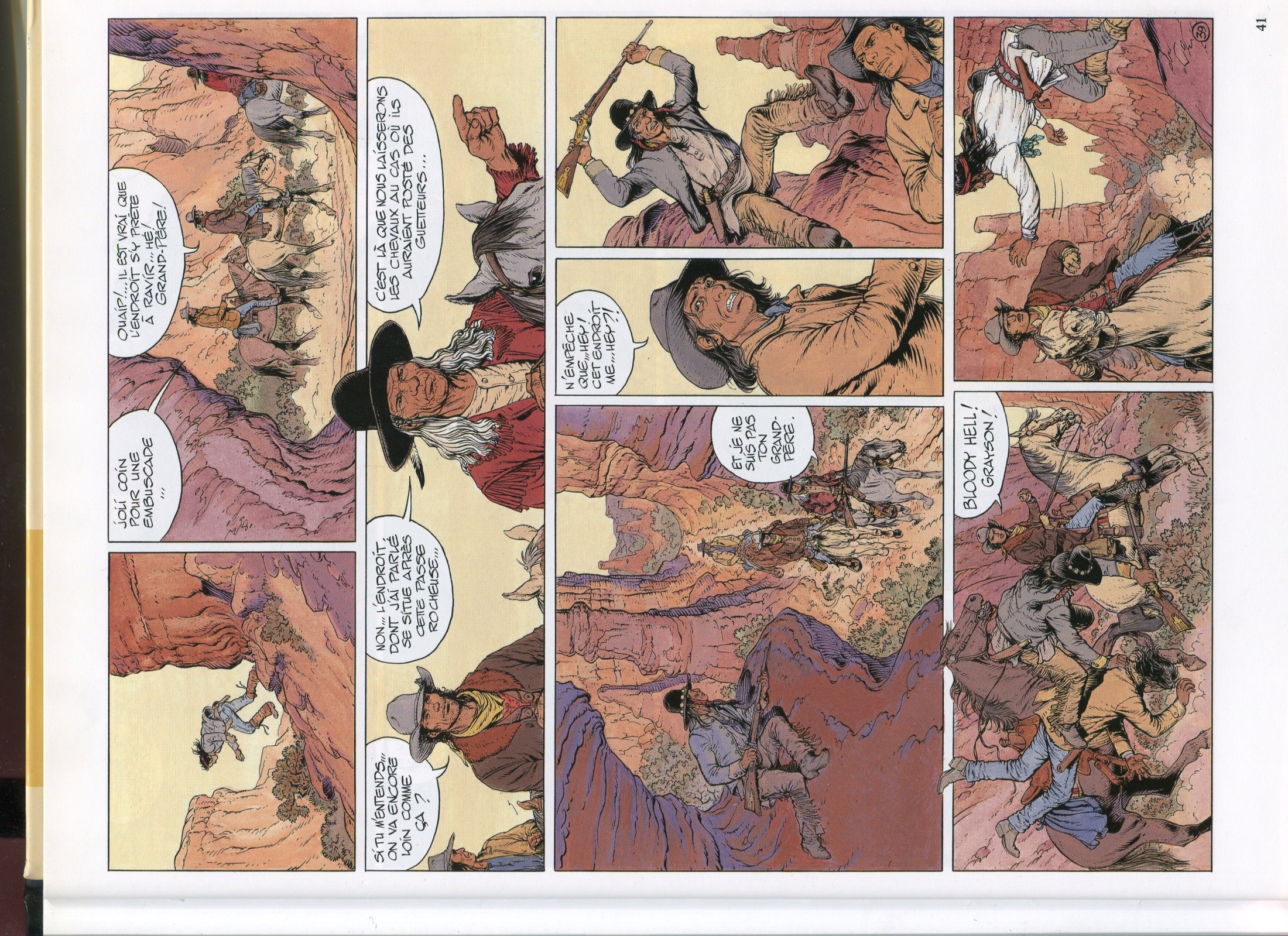 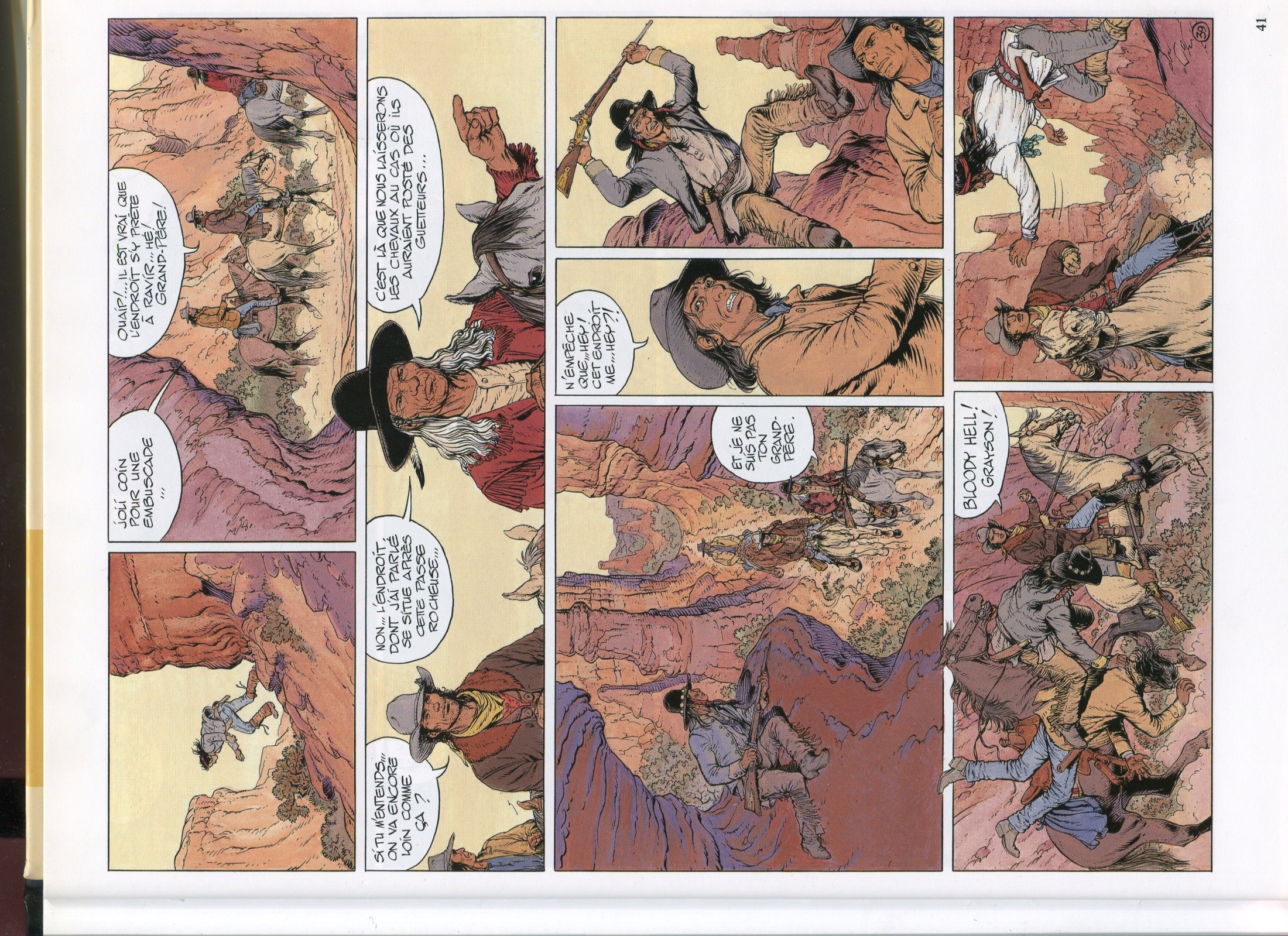 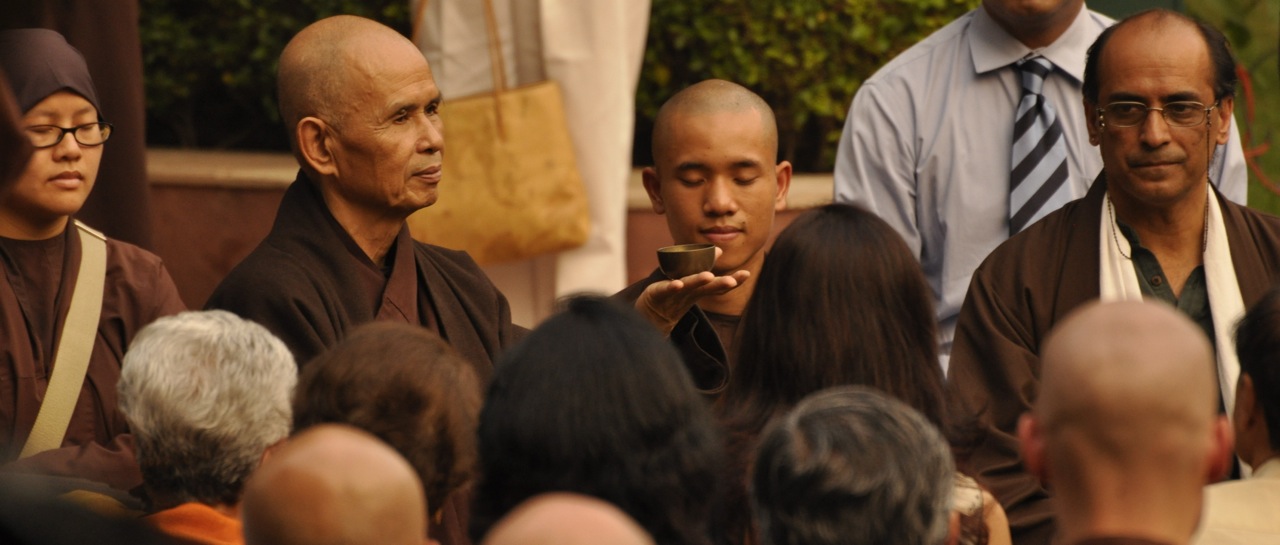 Notre maître Thich Nhat Hanh
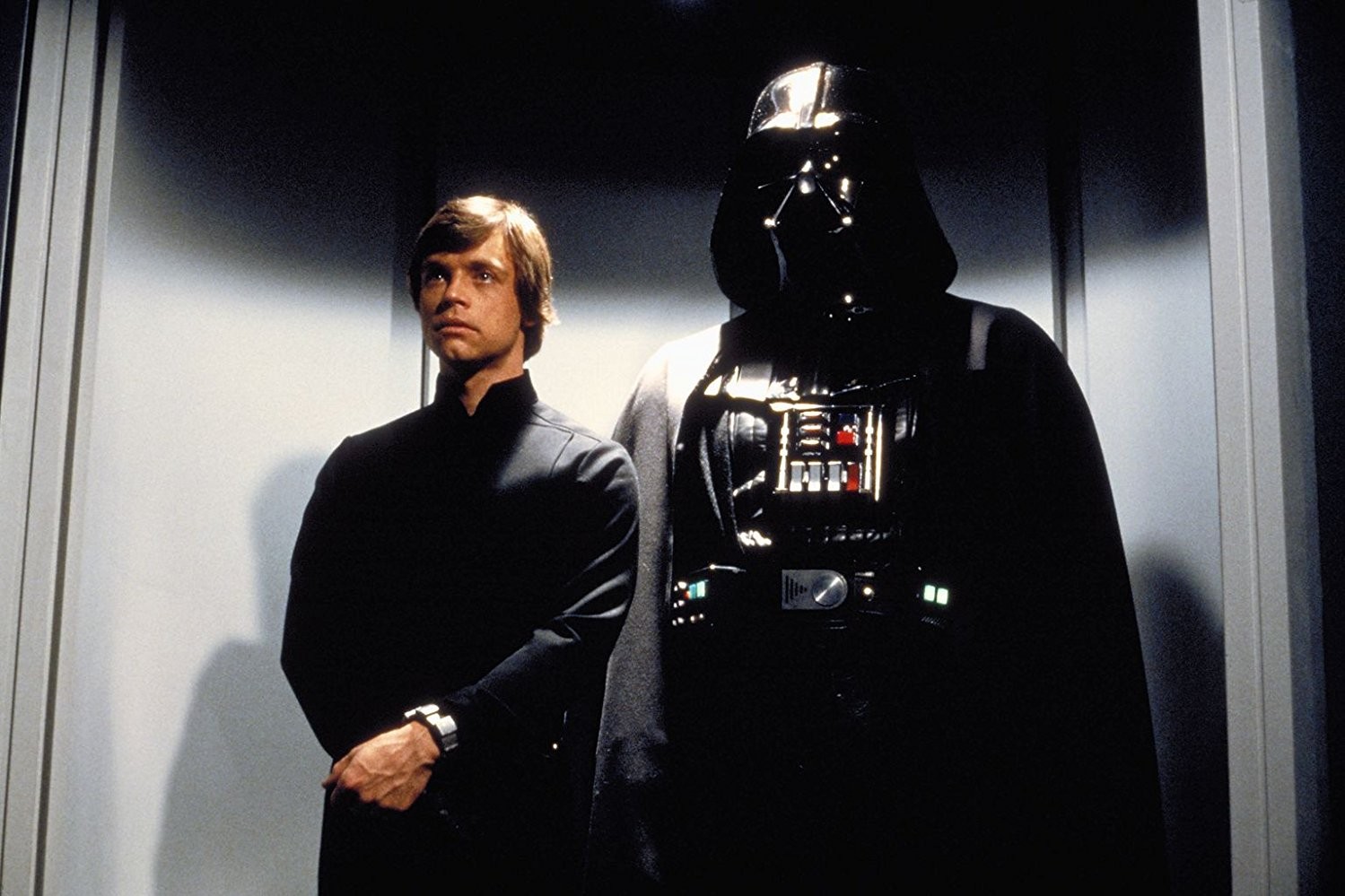 Le Père et moi, nous sommes Un. Jn 10, 30
Qui m’a vu a vu le Père.   Jn. 14, 9
Le Père est en moi comme je suis dans le Père.   Jn. 10, 38
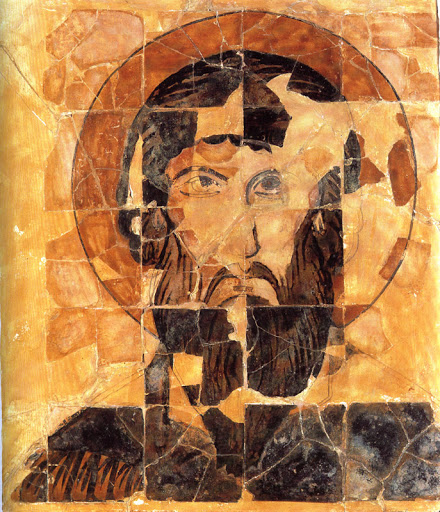 L’image de la Trinité 
2 façons de voir + une
1 ) Les mots même sont des images
 Père
 Fils
 Esprit
2 ) Un petit cours de Ratzinger
3 ) Des images
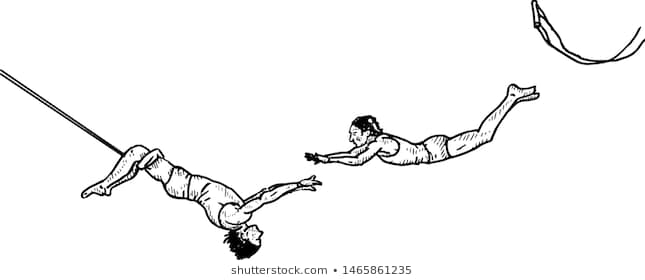 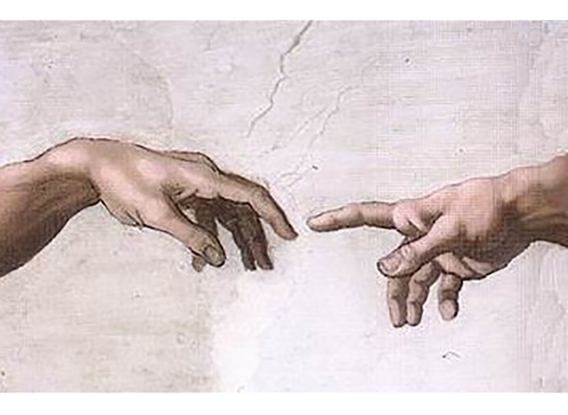 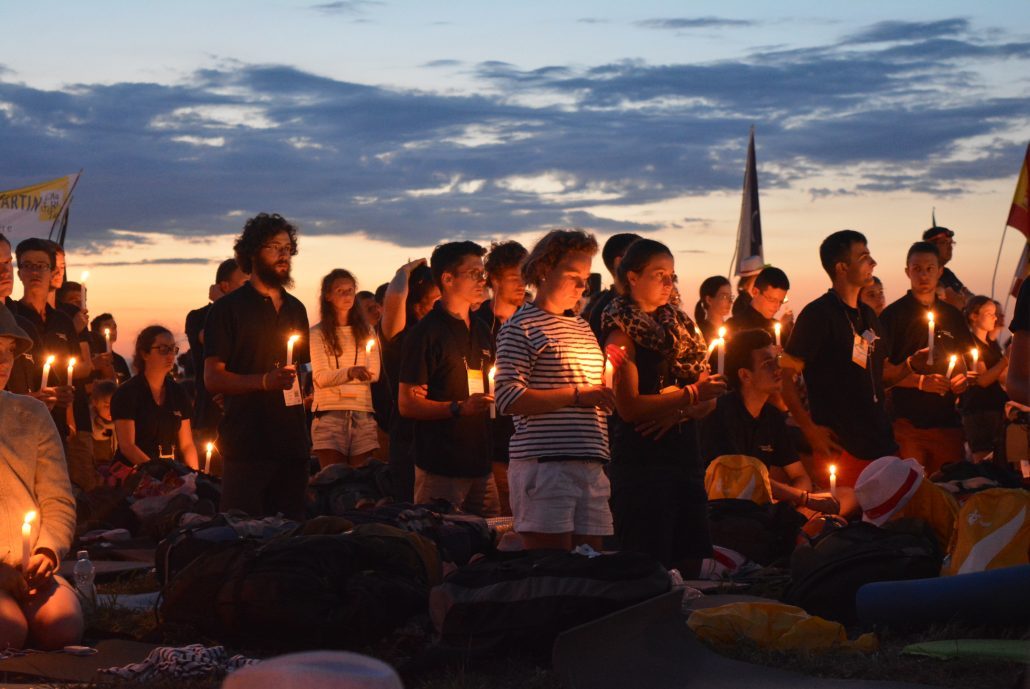 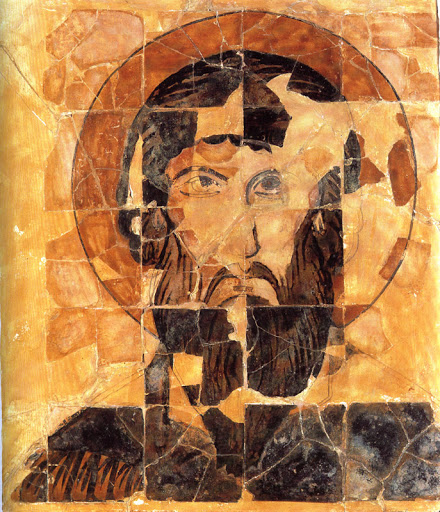 L’image de la Trinité 
2 façons de voir + une
1 ) Les mots même sont des images
 Père
 Fils
 Esprit
2 ) Un petit cours de Ratzinger
3 ) Des images
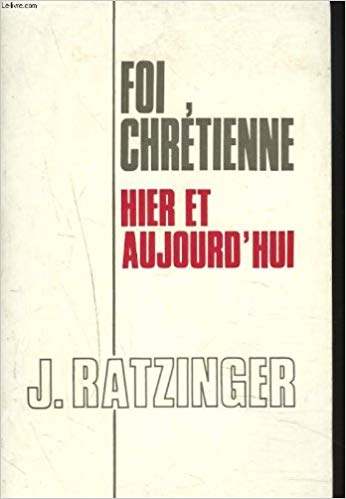 3 leçons

Lexique
L’insaisi
relation
1969
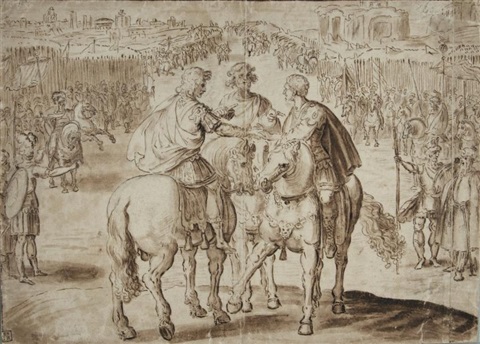 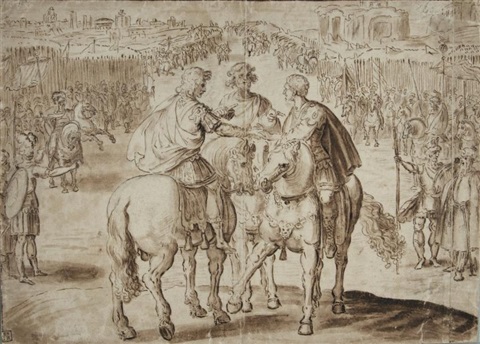 Une personne avec deux natures, humaine et divine, sans séparation, sans mélange.

Une essence en trois personnes
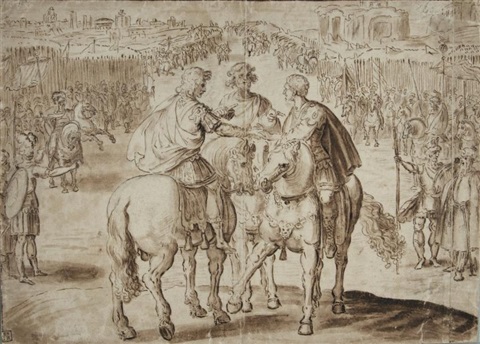 Hypostase = en personne
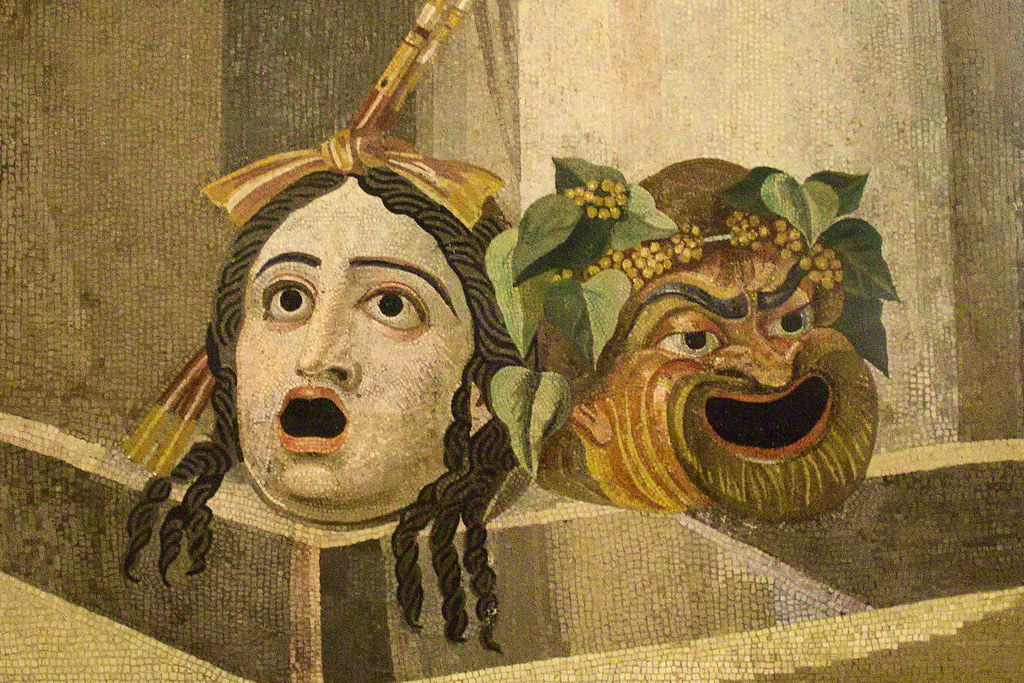 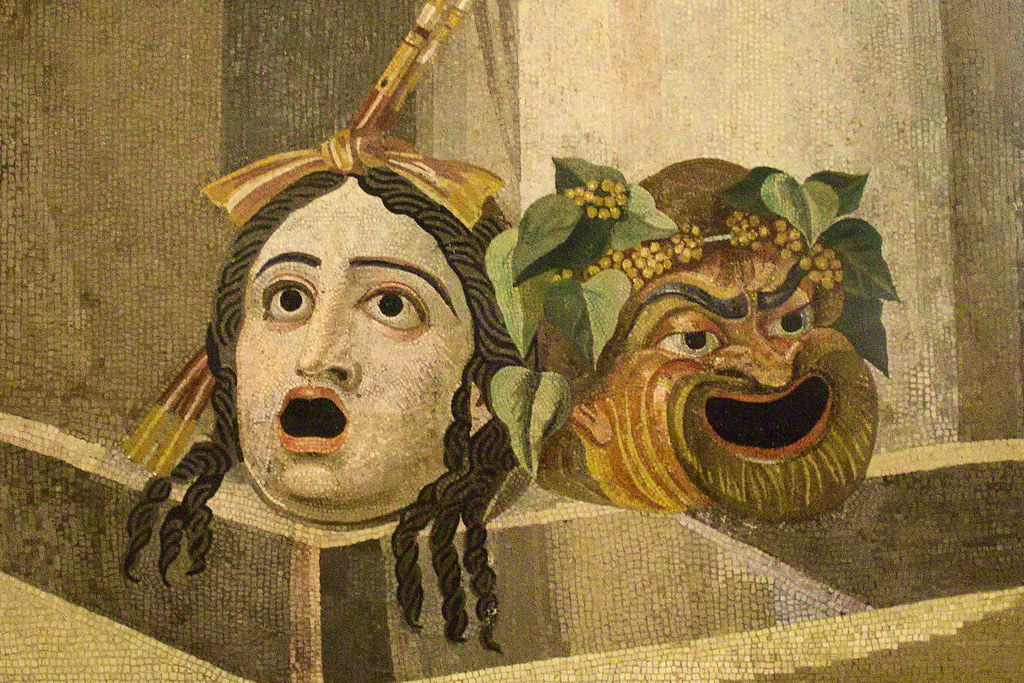 Hypostase
persona
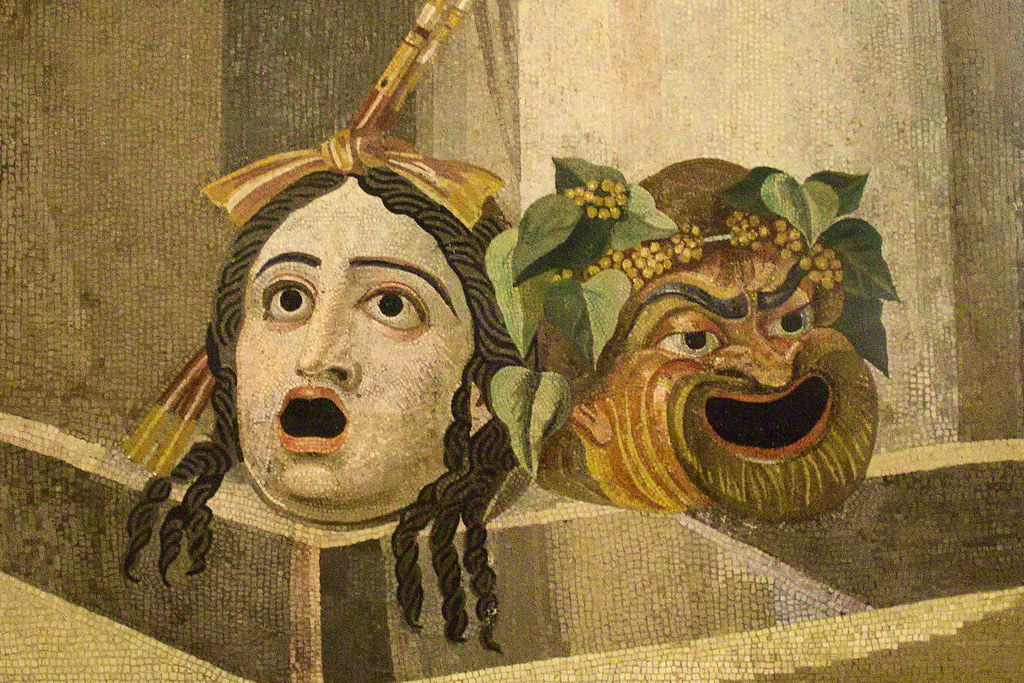 Hypostase
persona
Un personnage, un rôle
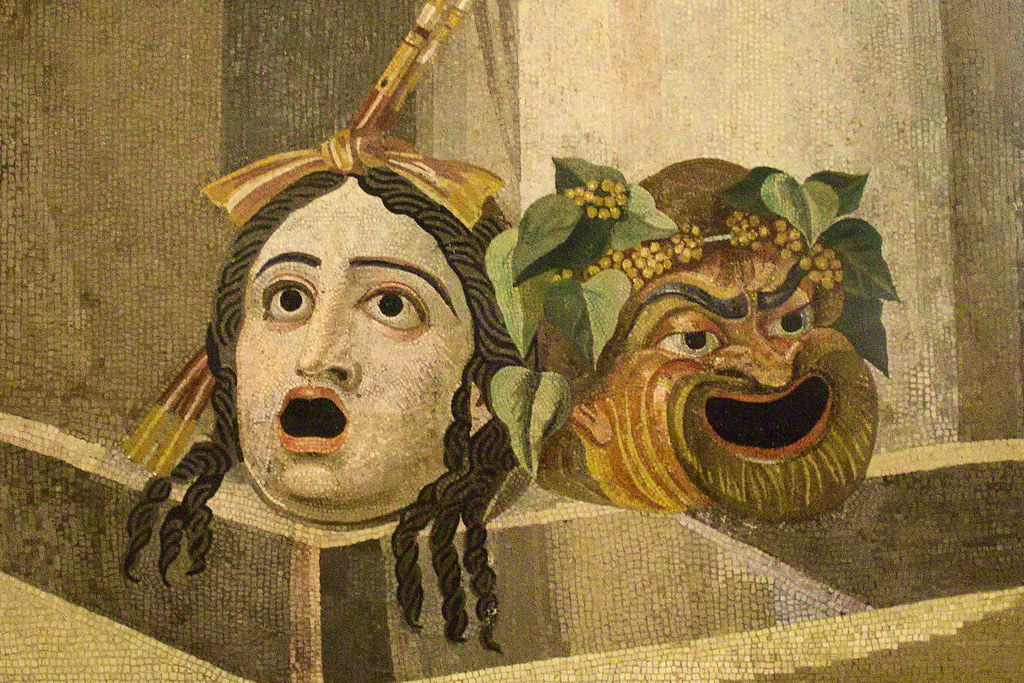 Hypostase
persona
prosopon
Un personnage, un rôle
personne
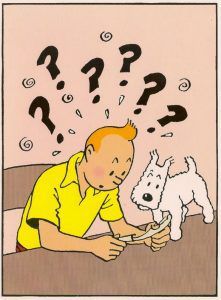 Essence

nature
personne
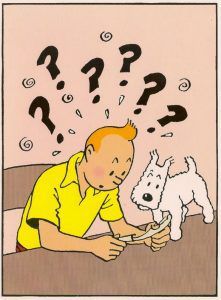 Essence

Ce qui subsiste
	   substance
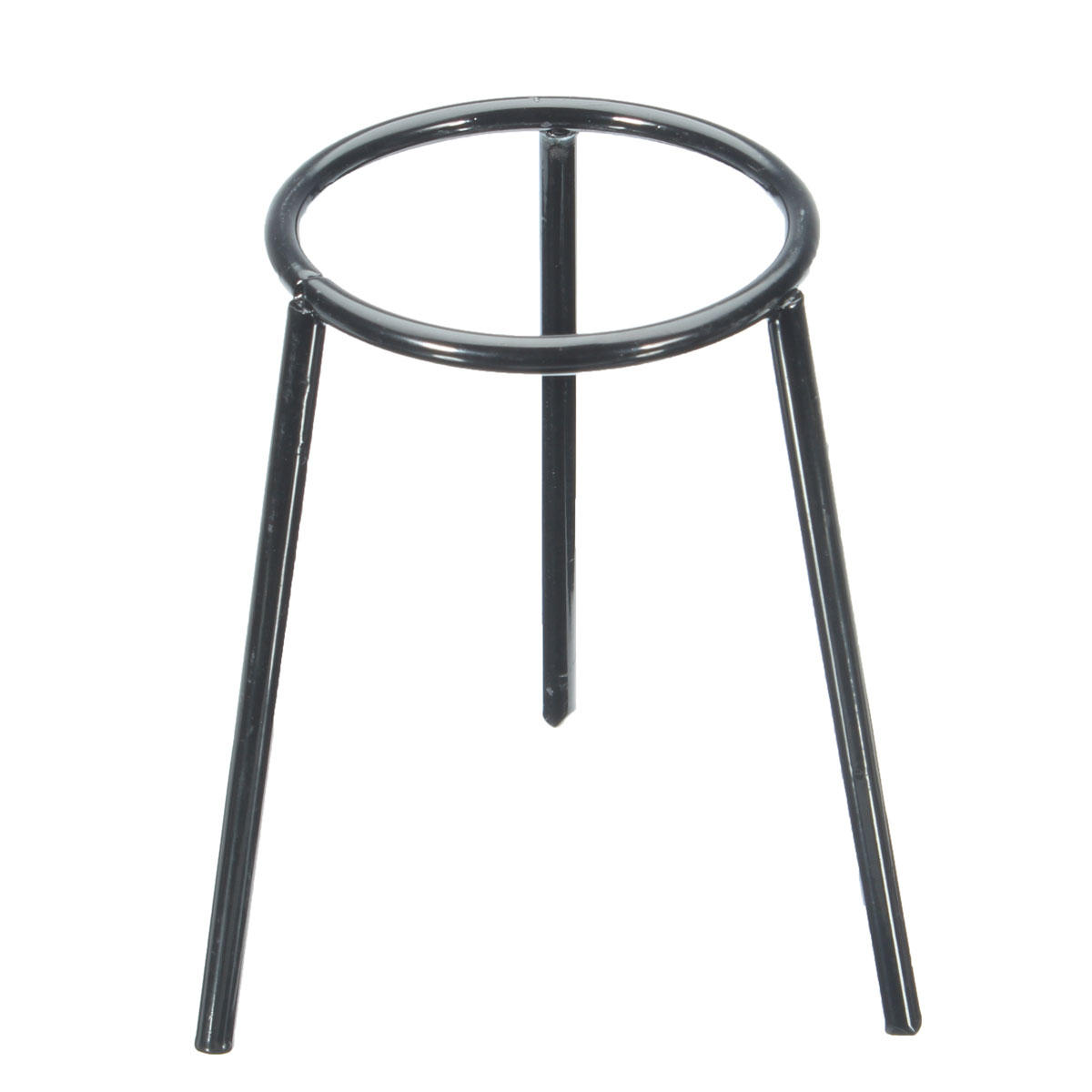 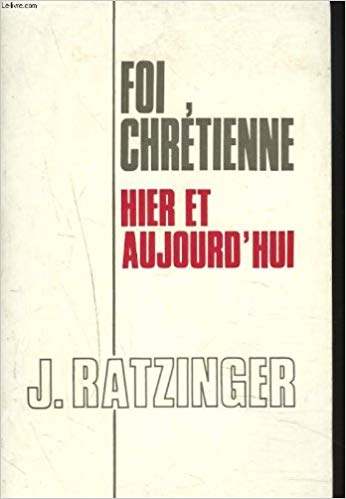 3 leçons

Lexique
L’insaisi
relation
1969
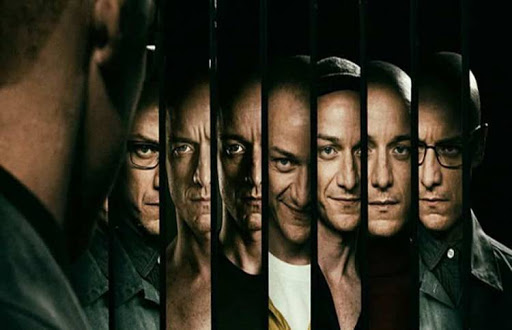 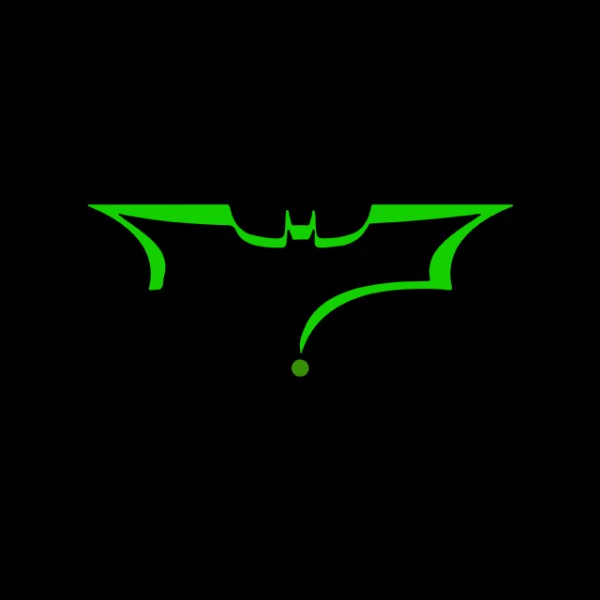 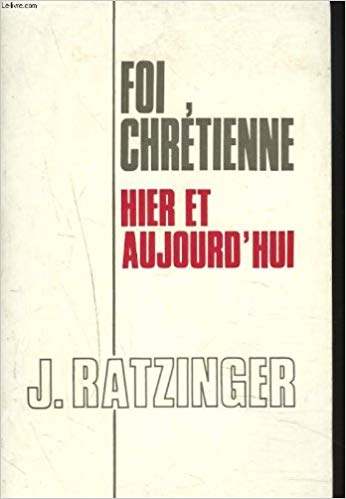 3 leçons

Lexique
L’insaisi
relation
1969
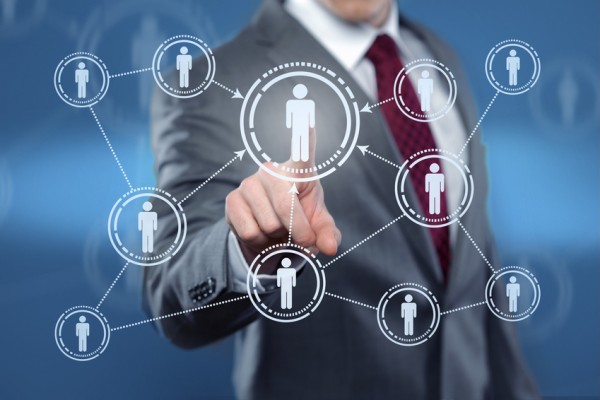 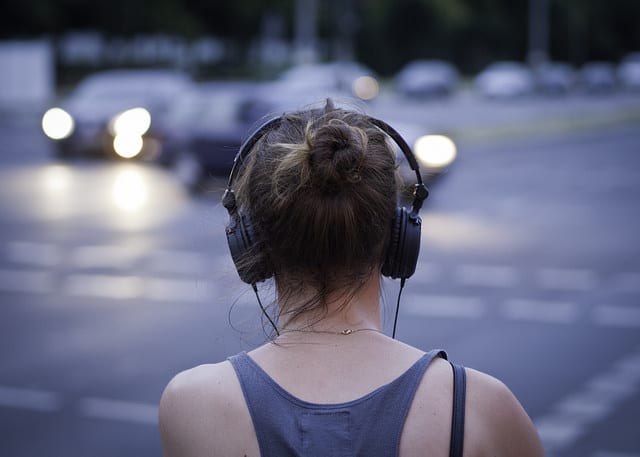 la personne au singulier   	absolu n’existe pas
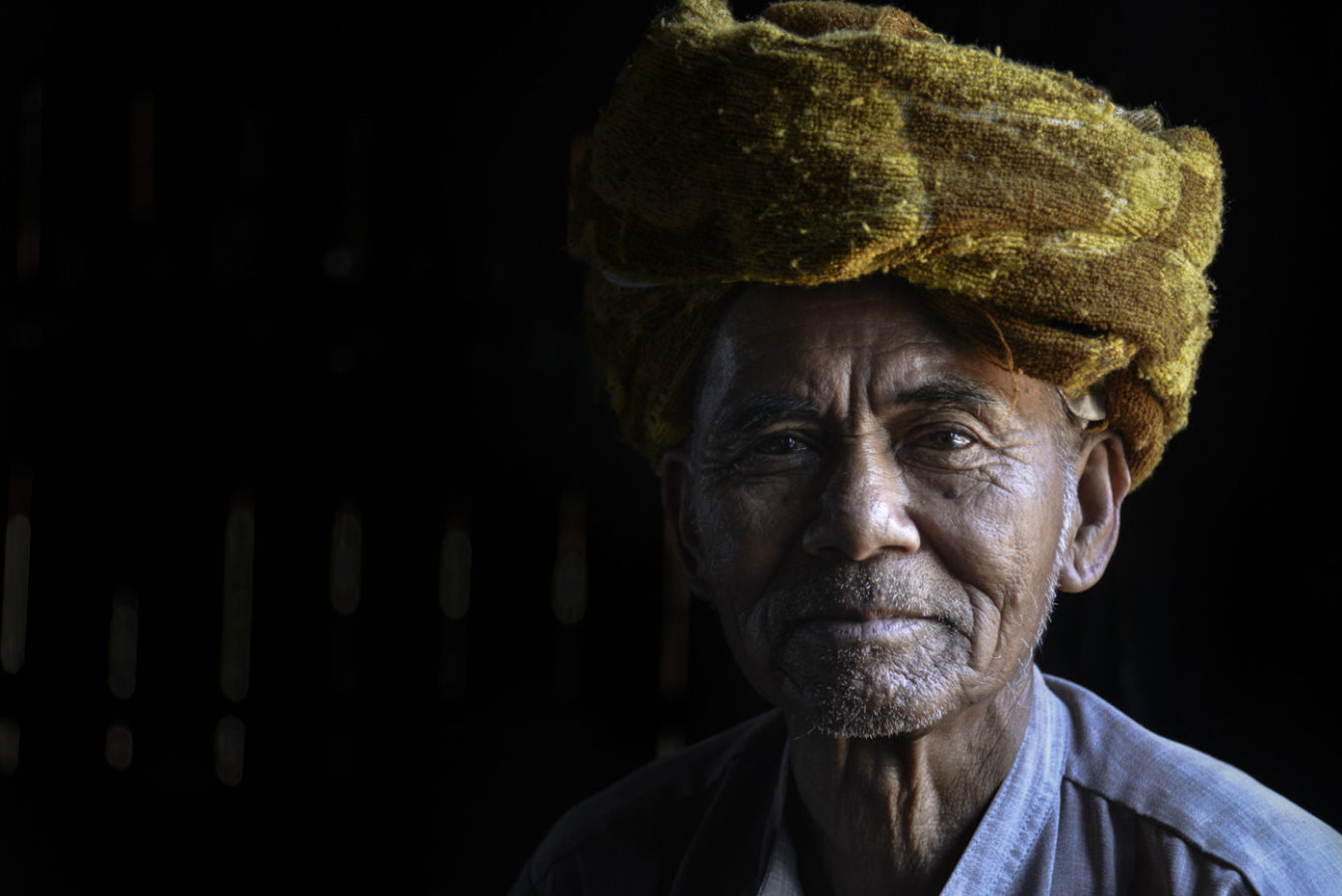 Absolument singulier
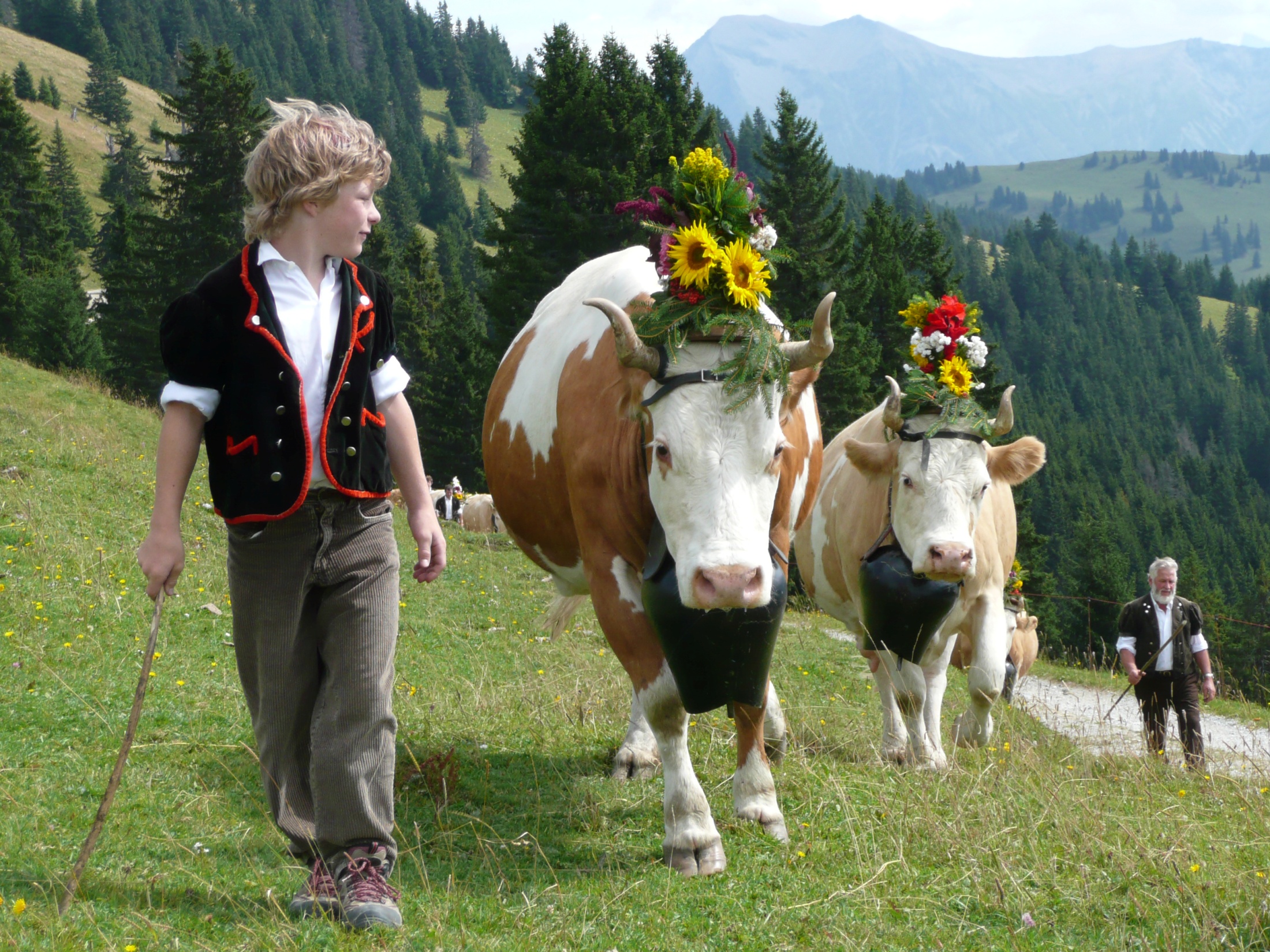 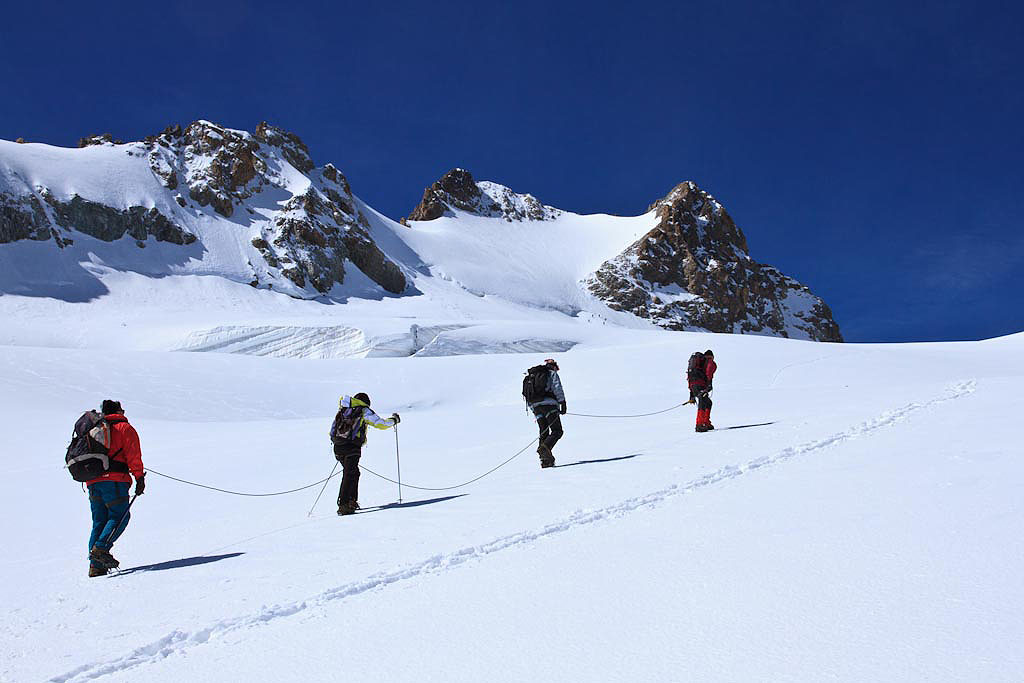 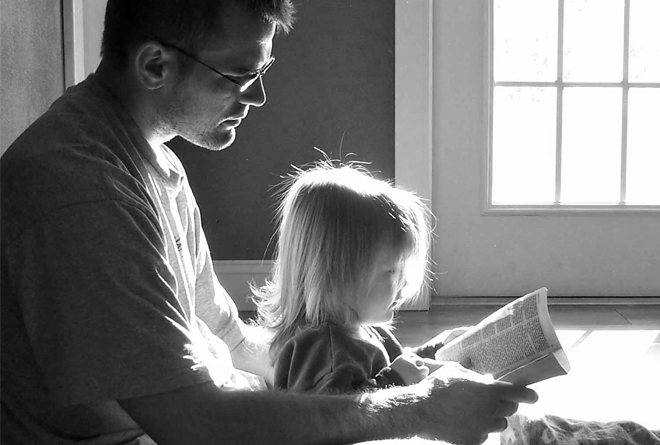 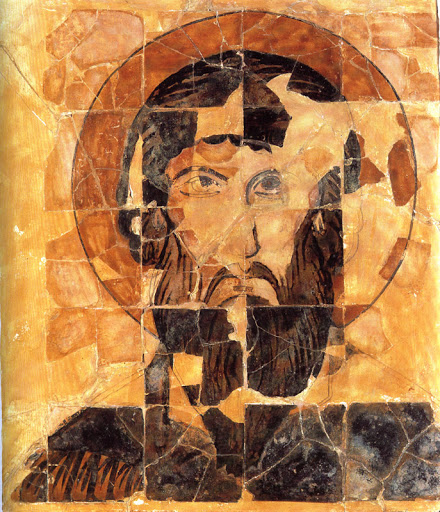 L’image de la Trinité 
2 façons de voir + une
1 ) Les mots même sont des images
 Père
 Fils
 Esprit
2 ) Un petit cours de Ratzinger
3 ) Des images de 4 types
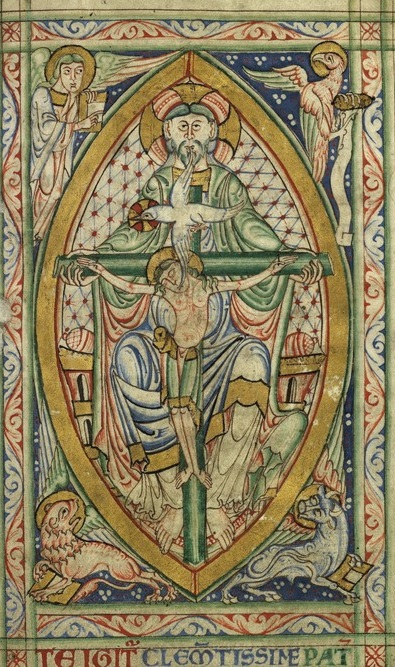 Cambrai, 1120
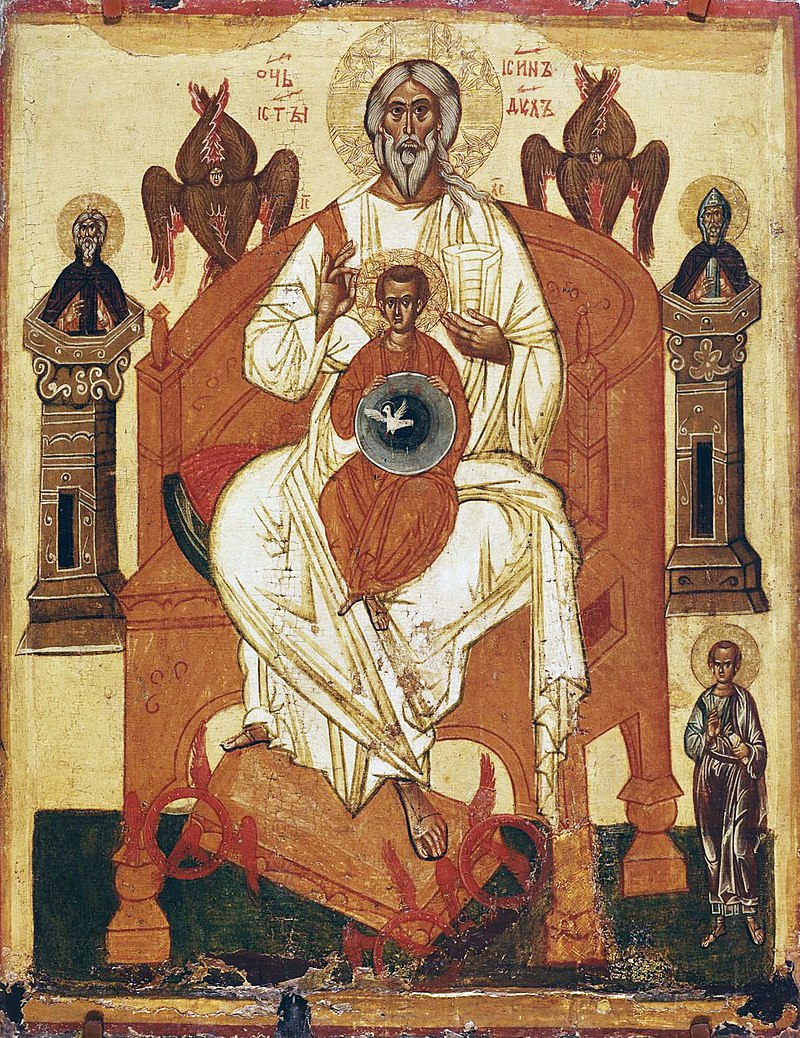 Novgorod, XV°
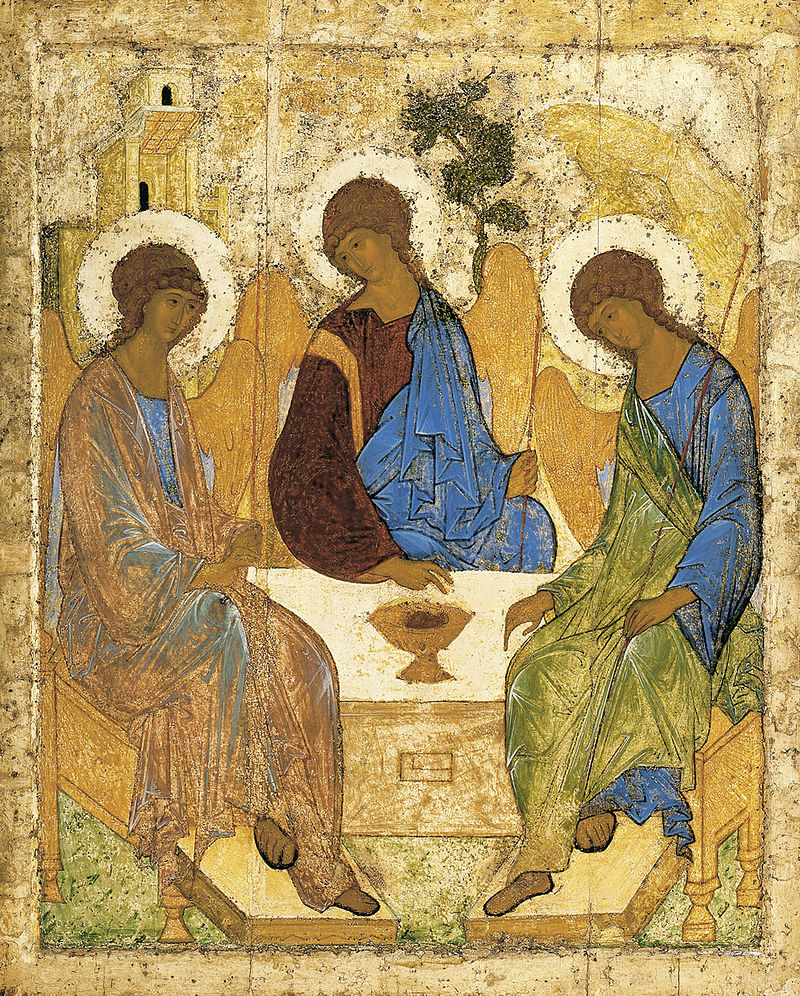 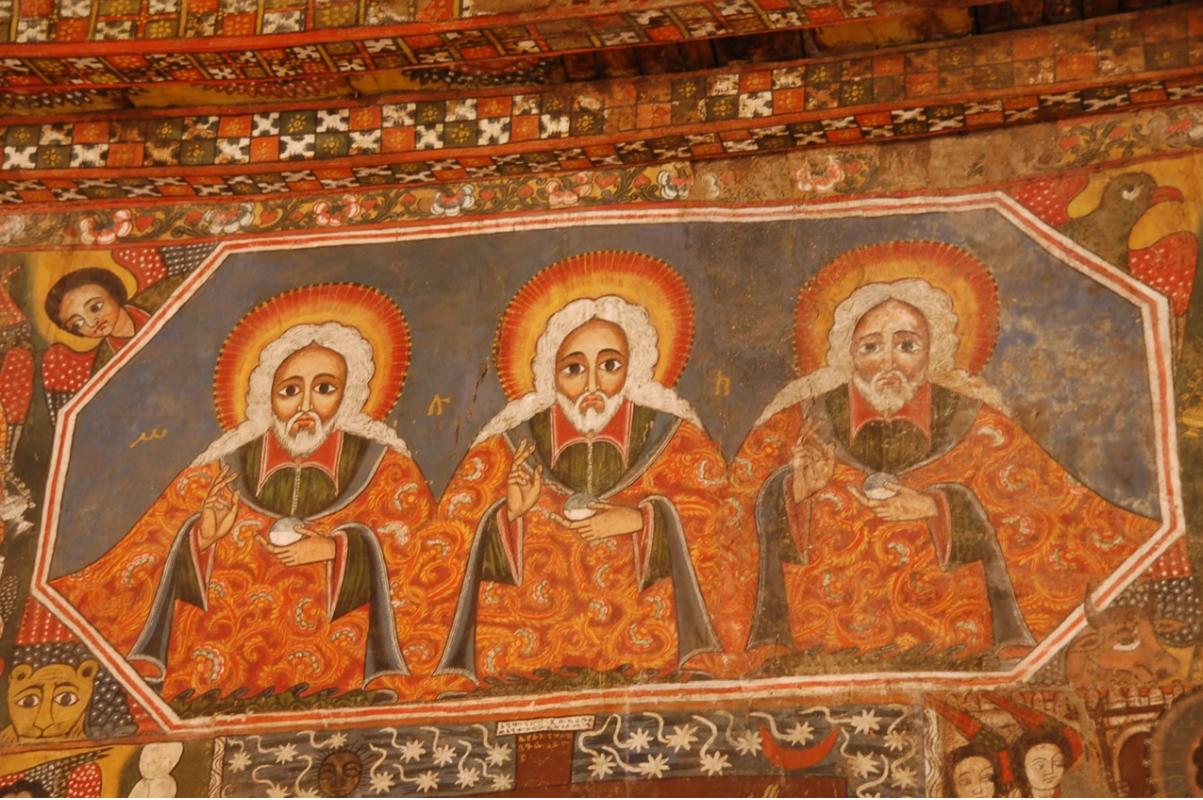 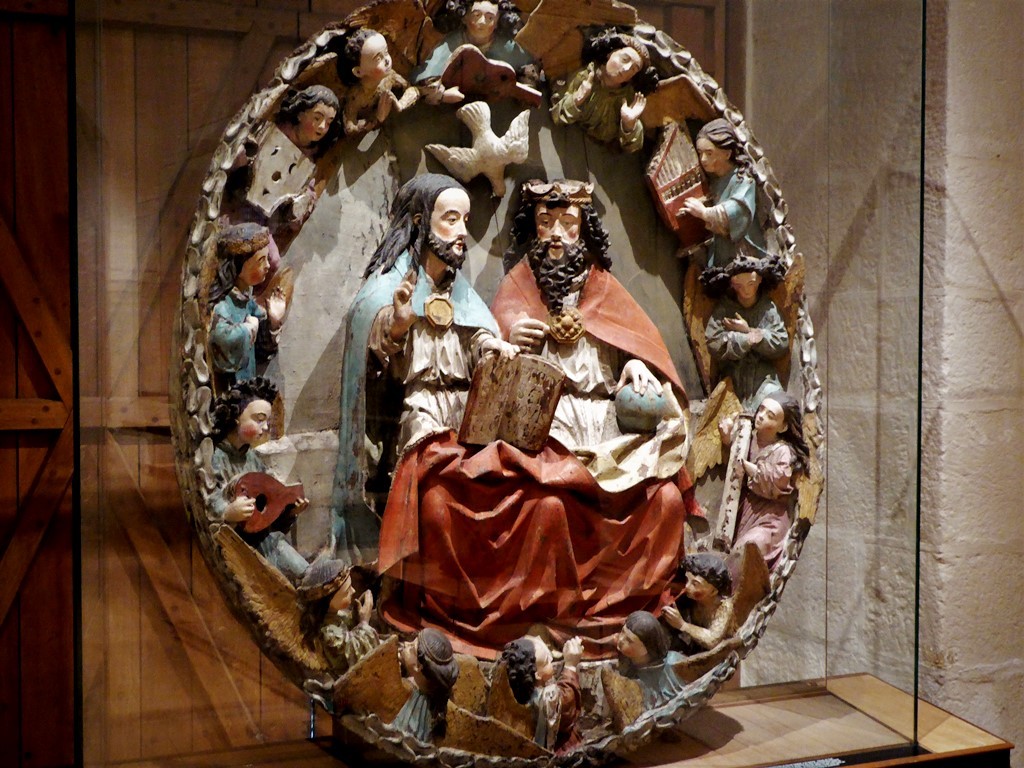 Quimper, XVe
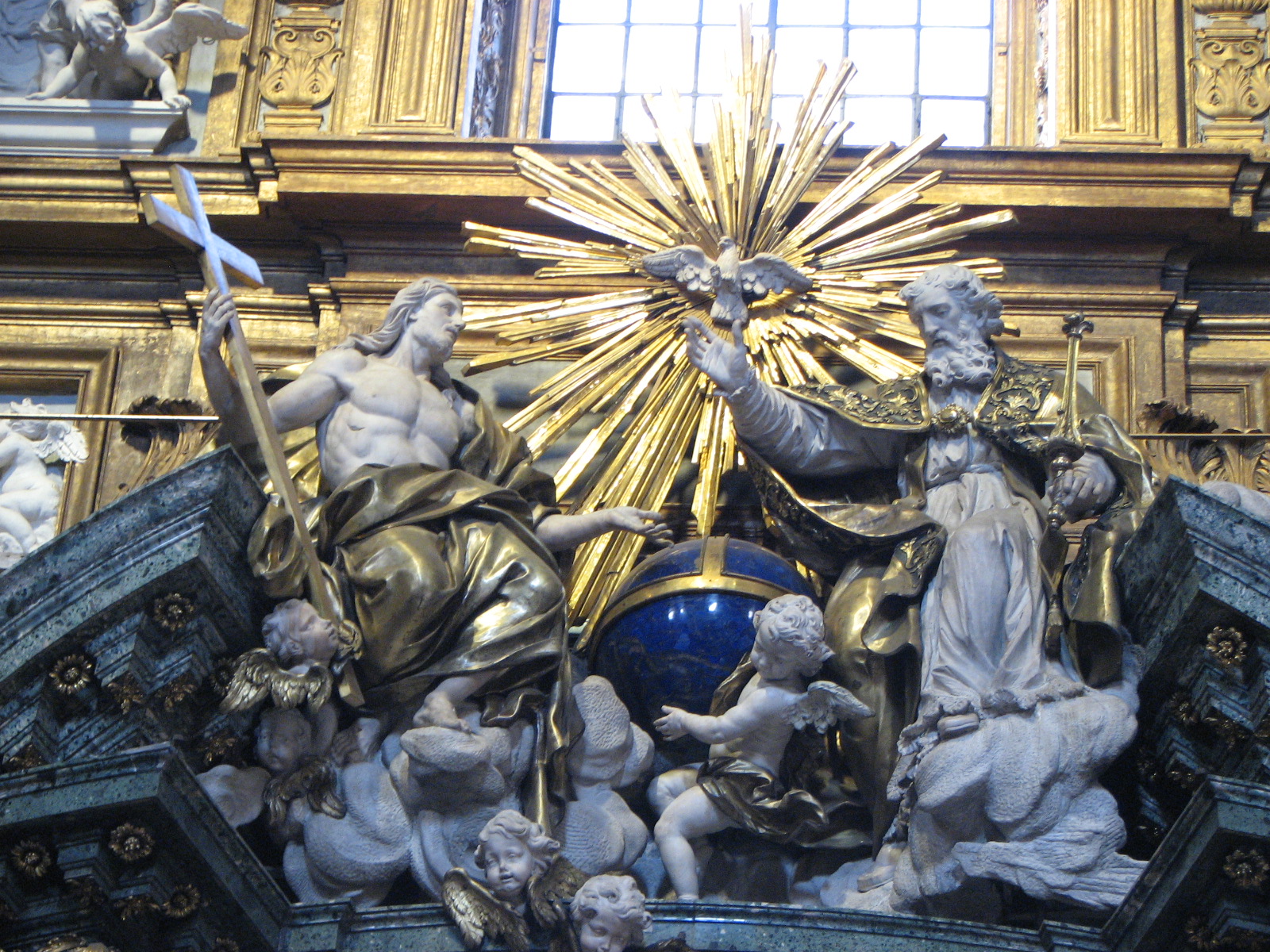 1695
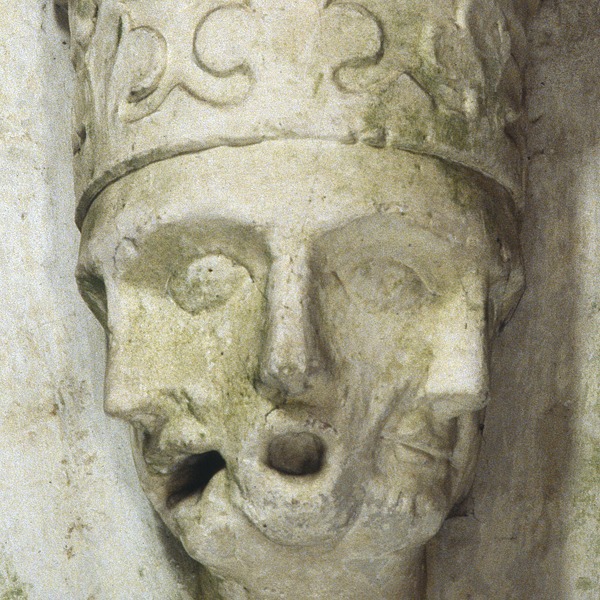 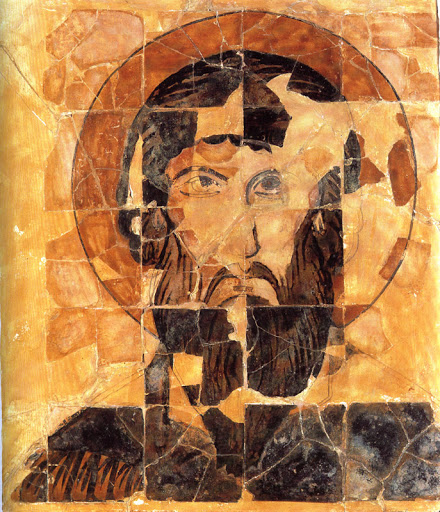 La crise iconoclaste
 Deux tendances
 L’image de la Trinité
 Promesses du Saint Esprit
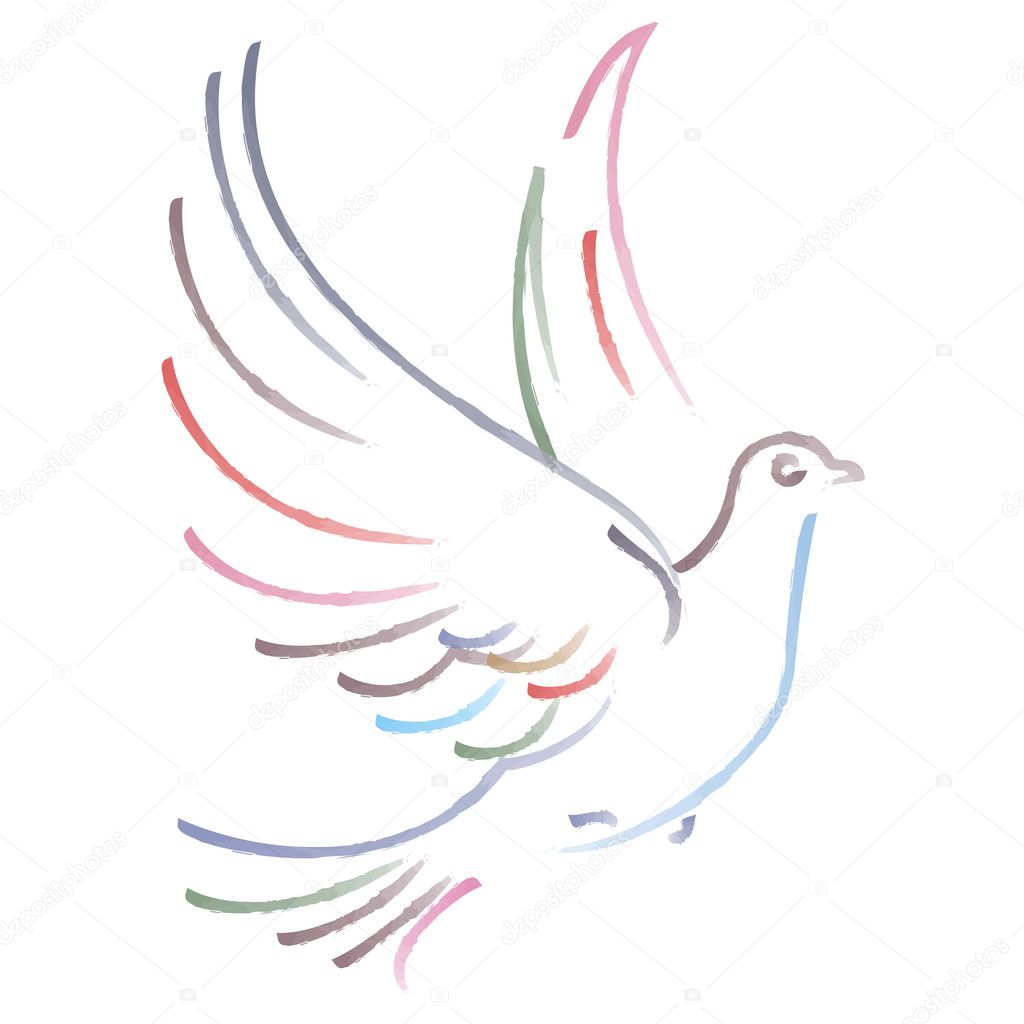 12 mentions de l’Esprit Saint

	5 promesses
	2 enseignements
	2 récits
	3 allusions
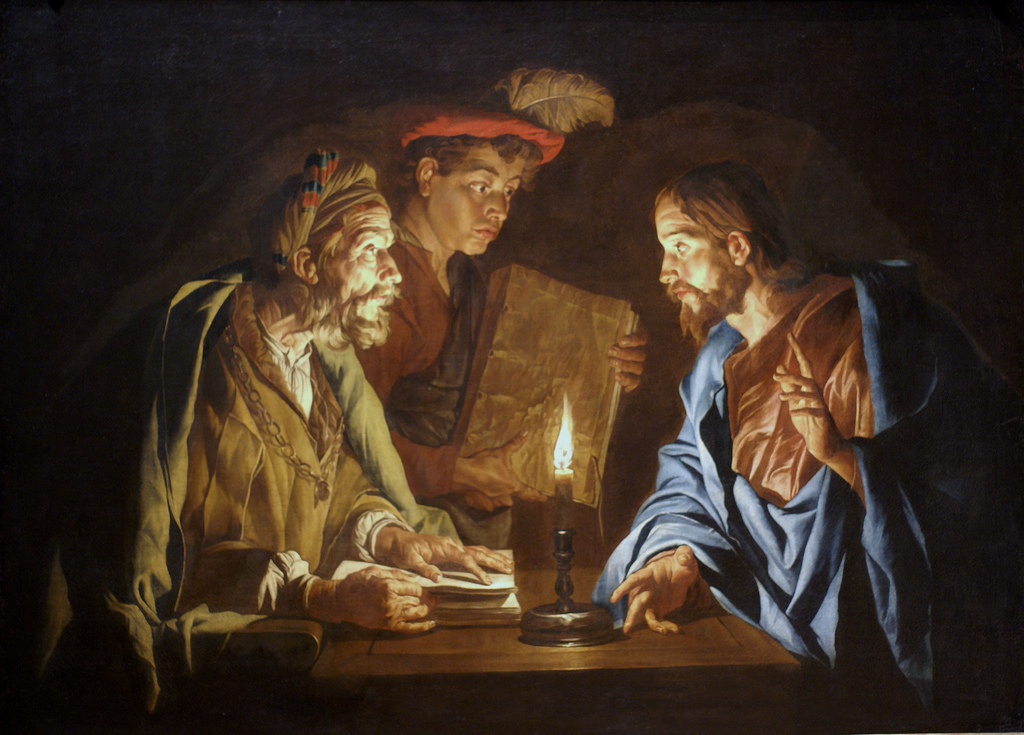 Il y avait un homme, un pharisien nommé Nicodème ; c’était un notable parmi les Juifs. Il vint trouver Jésus pendant la nuit. 3, 1
Mathias Stommer,  1640
nul s’il ne nait d’en haut ne peut voir le Royaume de Dieu.  Nicodème  : Comment un homme peut-il naître quand il est vieux ? …
Jésus : personne, à moins de naître de l’eau et de l’Esprit, ne peut entrer dans le royaume de Dieu. Ce qui est né de la chair est chair ; 
ce qui est né de l’Esprit est esprit. 
Ne sois pas étonné si je t’ai dit : 
il vous faut naître d’en haut. 
	Le vent souffle où il veut : tu entends sa voix, 
	mais tu ne sais ni d’où il vient ni où il va. 
	Il en est ainsi 
pour qui est né du souffle de l’Esprit.
nul s’il ne nait d’en haut ne peut voir le Royaume de Dieu.  Nicodème  : Comment un homme peut-il naître quand il est vieux ? …
Jésus : personne, à moins de naître de l’eau et de l’Esprit, ne peut entrer dans le royaume de Dieu. Ce qui est né de la chair est chair ; 
ce qui est né de l’Esprit est esprit. 
Ne sois pas étonné si je t’ai dit : 
il vous faut naître d’en haut. 
	Le vent souffle où il veut : tu entends sa voix, 
	mais tu ne sais ni d’où il vient ni où il va. 
	Il en est ainsi 
pour qui est né du souffle de l’Esprit.
nul s’il ne nait d’en haut ne peut voir le Royaume de Dieu.  Nicodème  : Comment un homme peut-il naître quand il est vieux ? …
Jésus : personne, à moins de naître de l’eau et de l’Esprit, ne peut entrer dans le royaume de Dieu. Ce qui est né de la chair est chair ; 
ce qui est né de l’Esprit est esprit. 
Ne sois pas étonné si je t’ai dit : 
il vous faut naître d’en haut. 
	Le vent souffle où il veut : tu entends sa voix, 
	mais tu ne sais ni d’où il vient ni où il va. 
	Il en est ainsi 
pour qui est né du souffle de l’Esprit.
nul s’il ne nait d’en haut ne peut voir le Royaume de Dieu.  Nicodème  : Comment un homme peut-il naître quand il est vieux ? …
Jésus : personne, à moins de naître de l’eau et de l’Esprit, ne peut entrer dans le royaume de Dieu. Ce qui est né de la chair est chair ; 
ce qui est né de l’Esprit est esprit. 
Ne sois pas étonné si je t’ai dit : 
il vous faut naître d’en haut. 
	Le vent souffle où il veut : tu entends sa voix, 
	mais tu ne sais ni d’où il vient ni où il va. 
	Il en est ainsi 
pour qui est né du souffle de l’Esprit.
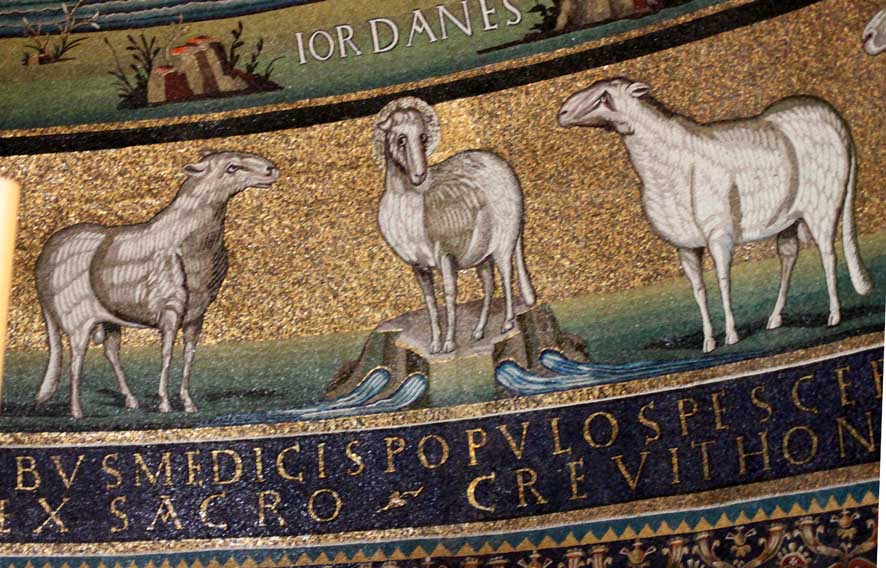 Sainte Praxède, IX°
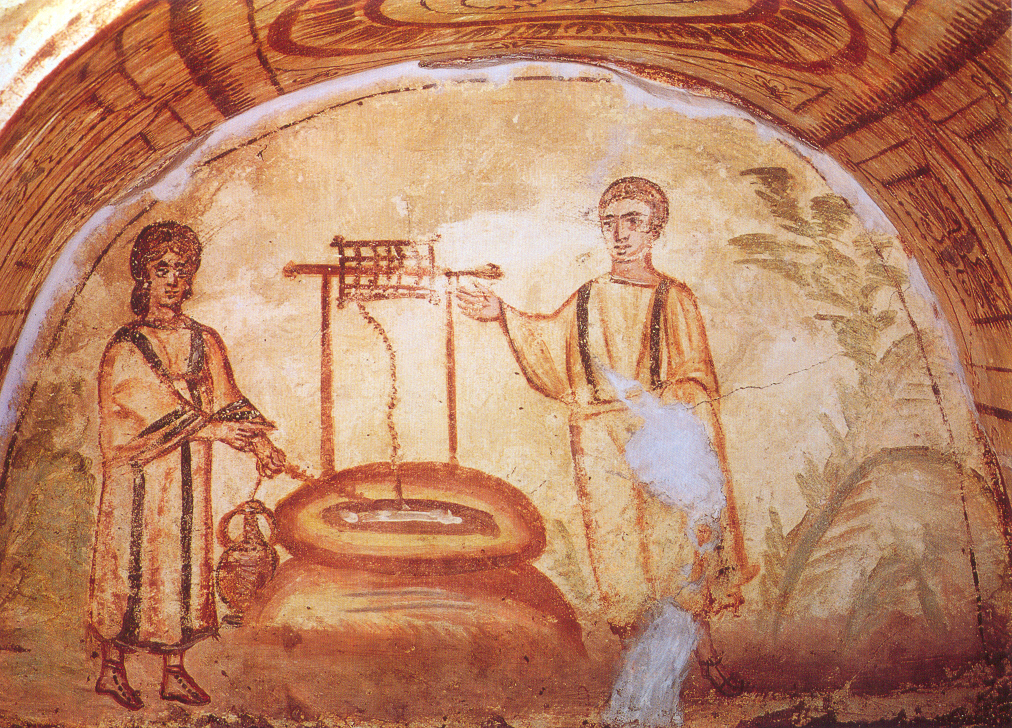 celui qui boira de l’eau que moi je lui donnerai n’aura plus jamais soif ; et l’eau que je lui donnerai deviendra en lui une source d’eau jaillissant pour la vie éternelle. Jn. 4, 14
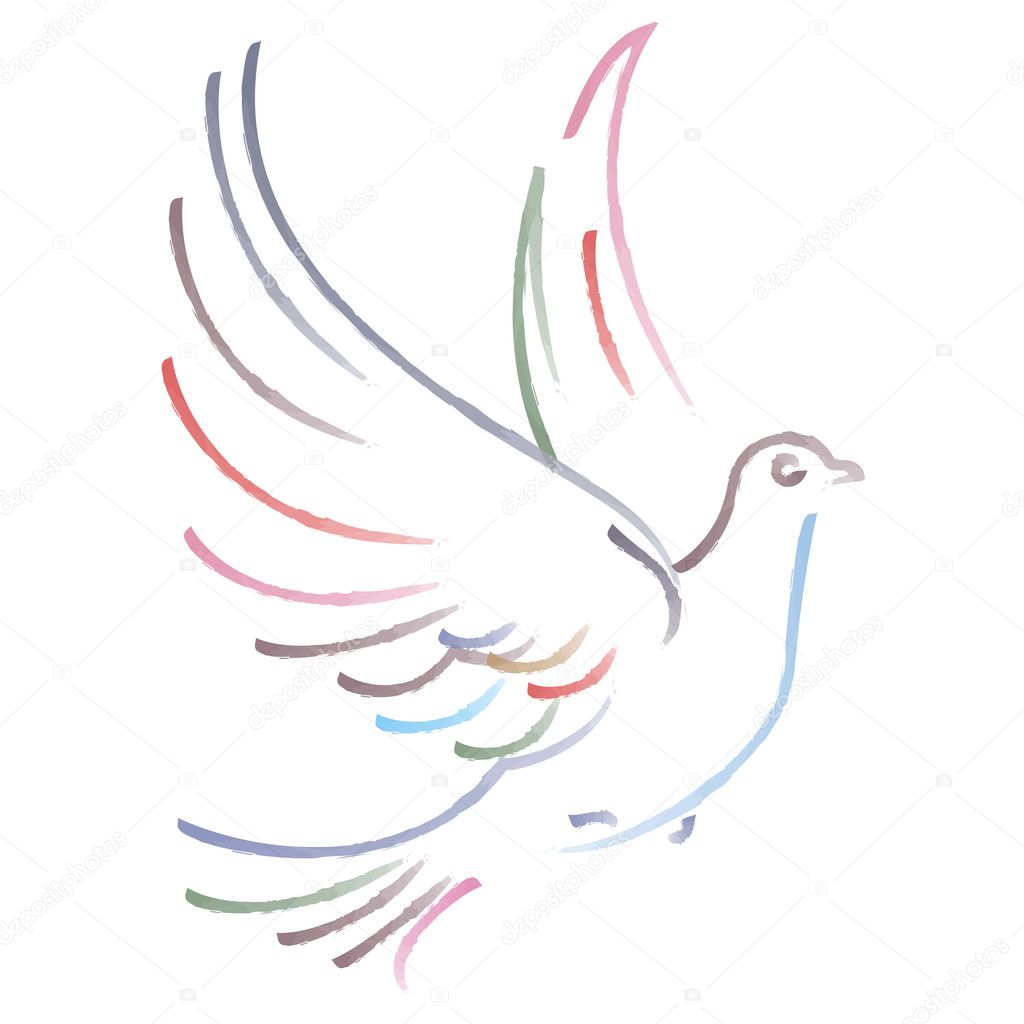 12 mentions de l’Esprit Saint

	2 enseignements
	2 récits
	3 allusions
	5 promesses
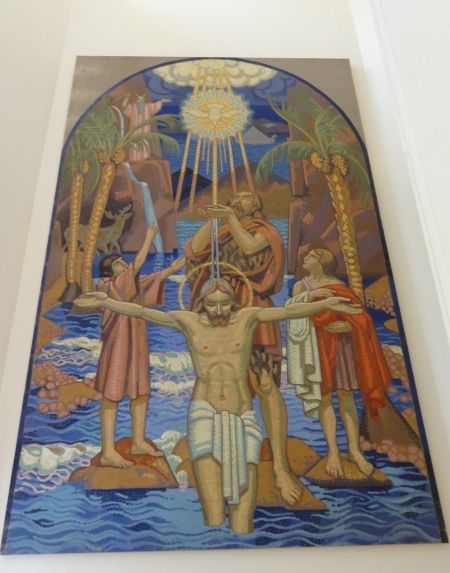 Maurice Denis, 1922
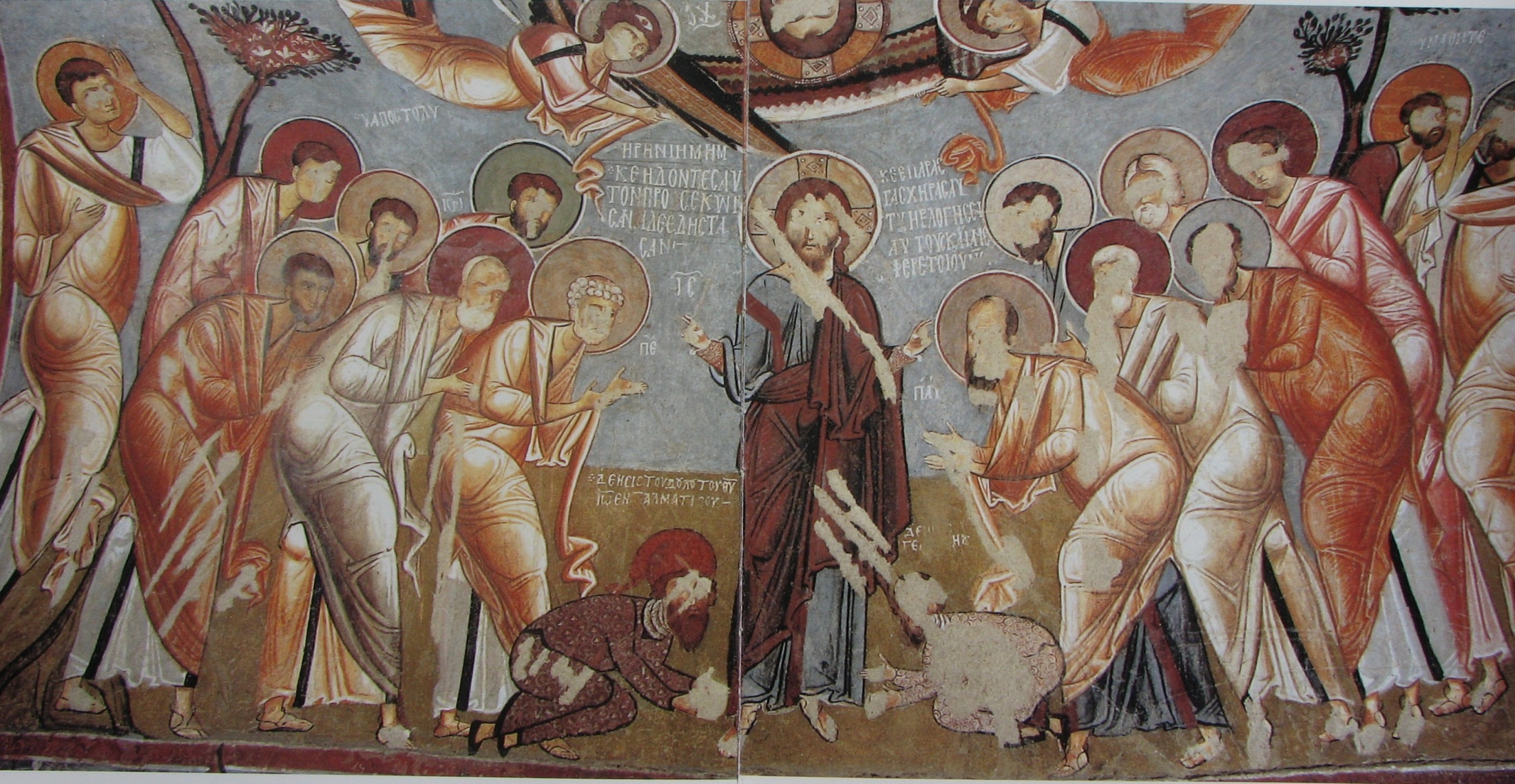 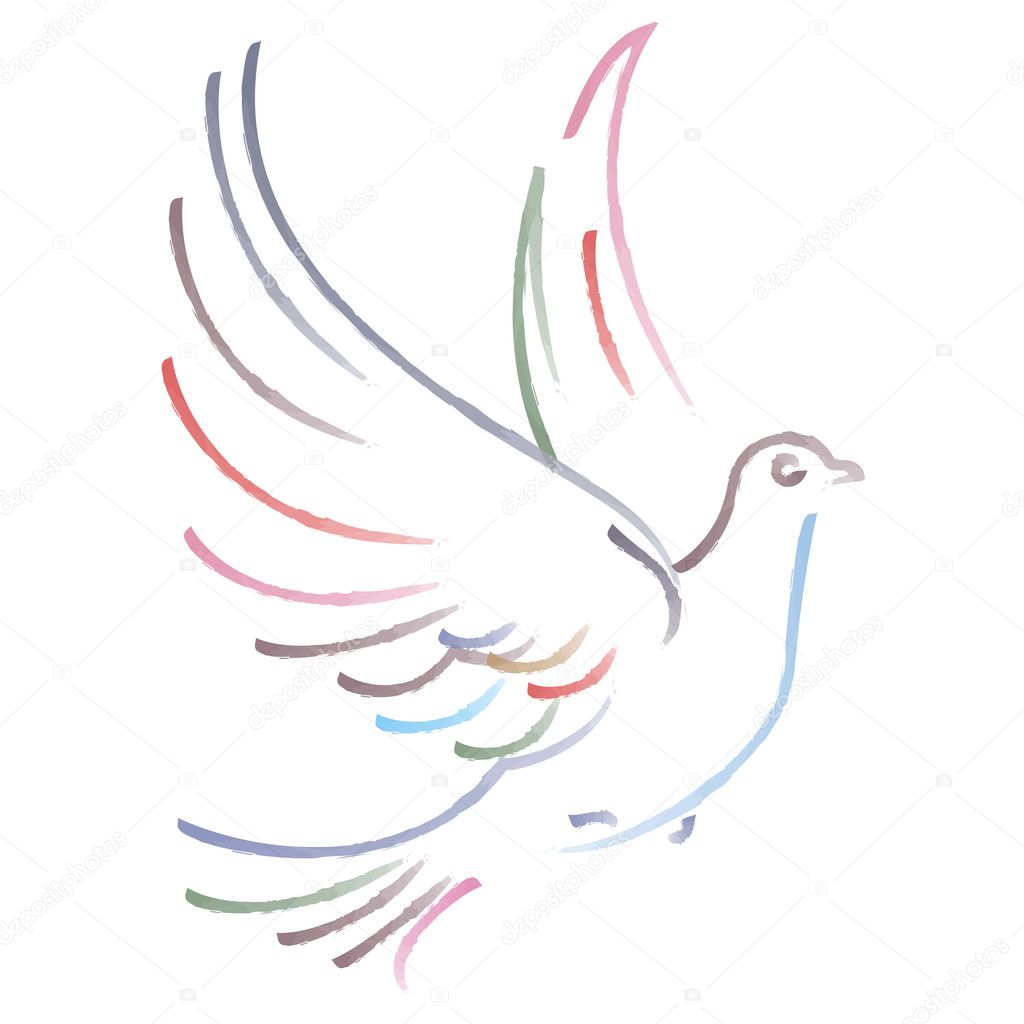 12 mentions de l’Esprit Saint

	2 enseignements
	2 récits
	3 allusions
	5 promesses
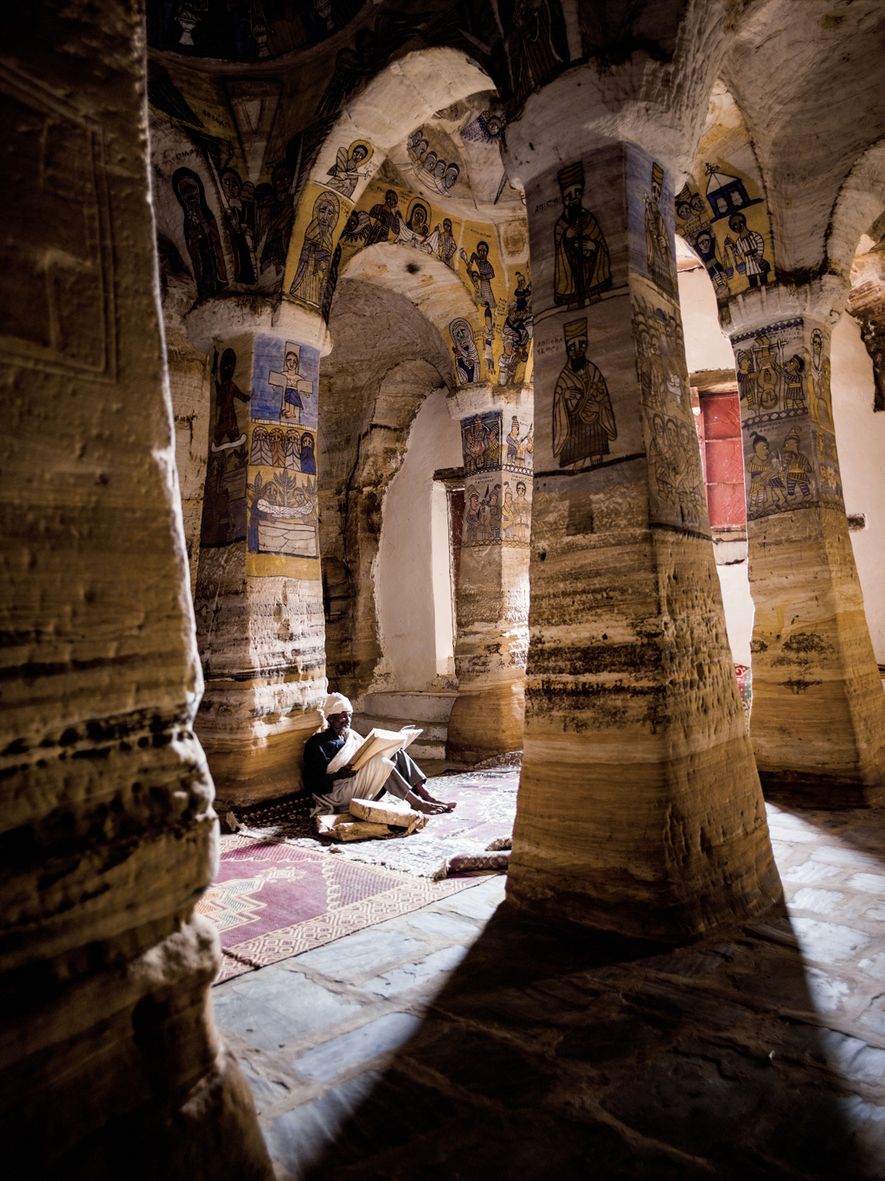 C’est l’esprit qui fait vivre, la chair n’est capable de rien. 
Les paroles que je vous ai dites sont esprit et elles sont vie.
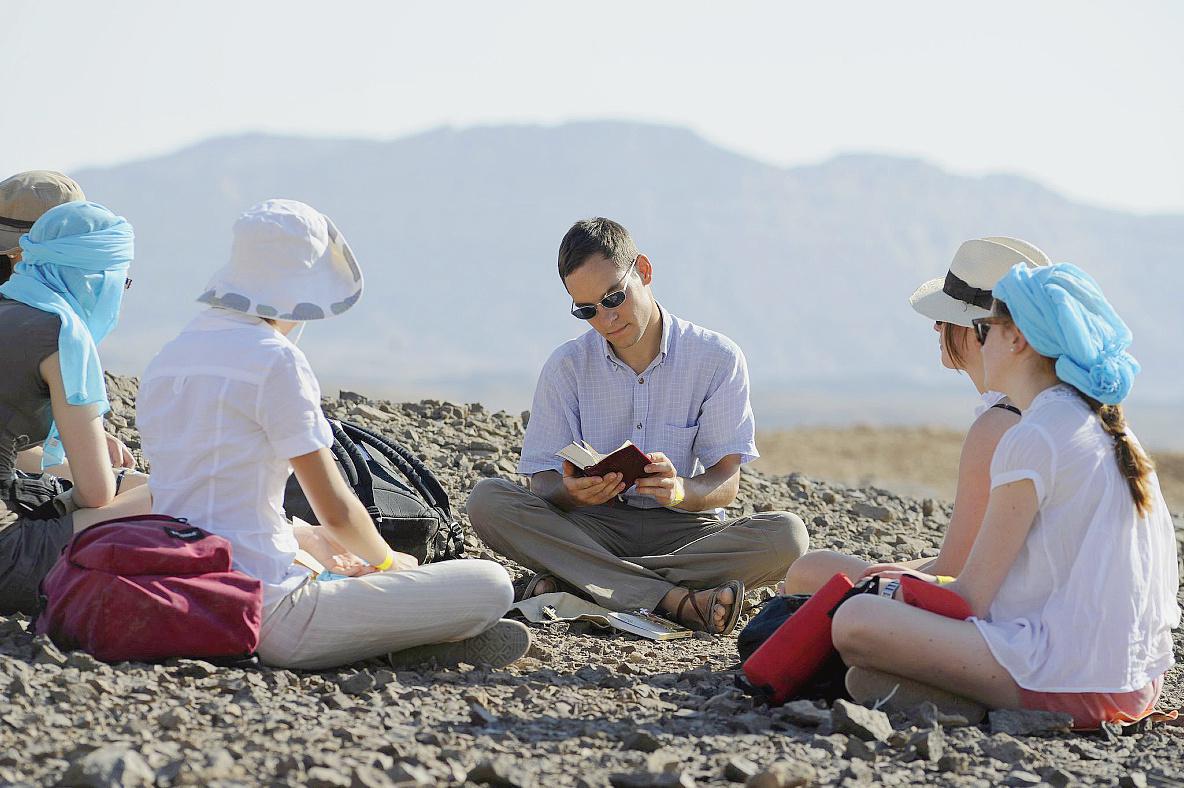 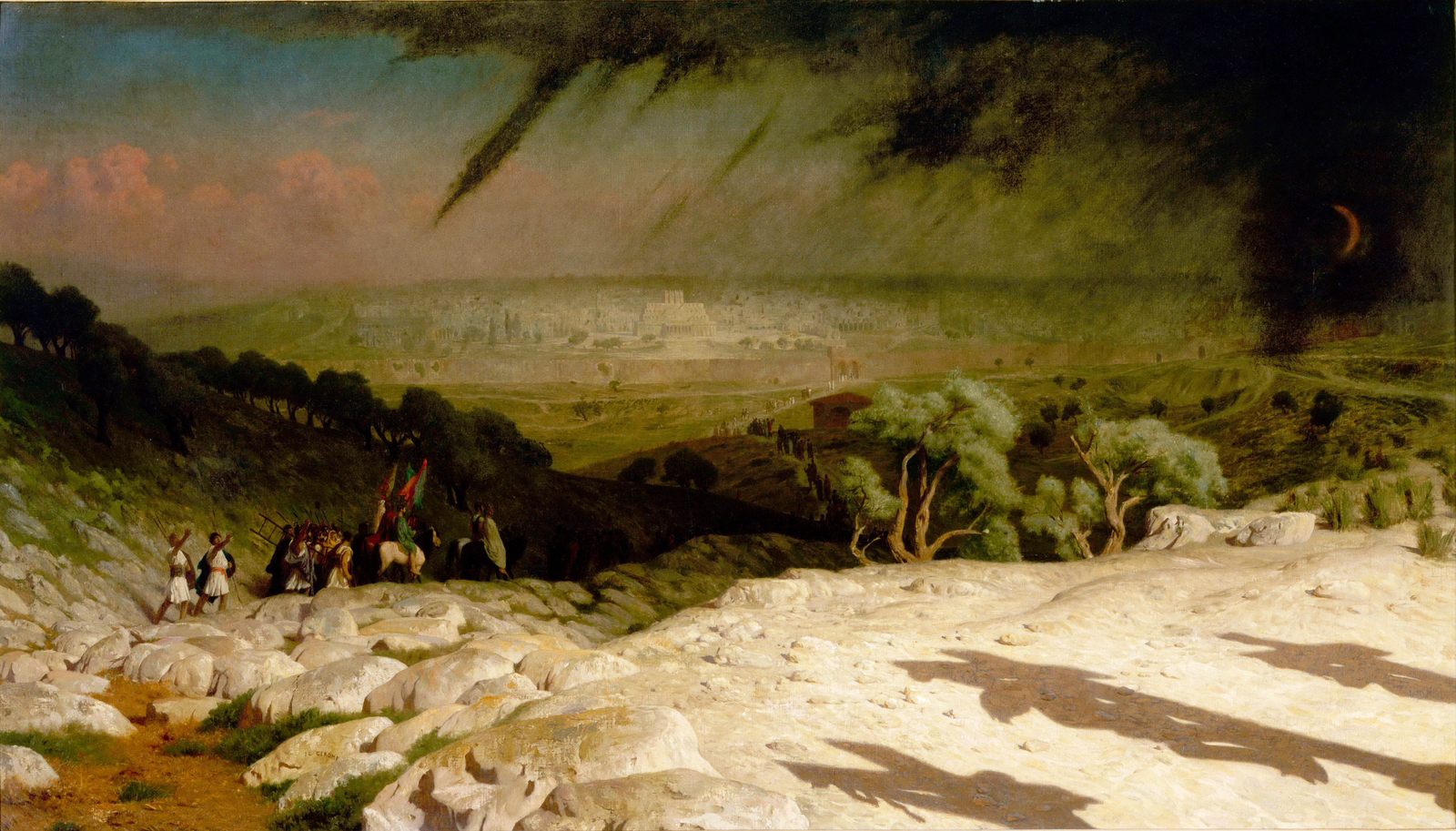 Consummatum est, Jean-Léon Gérôme, 1967, Orsay.
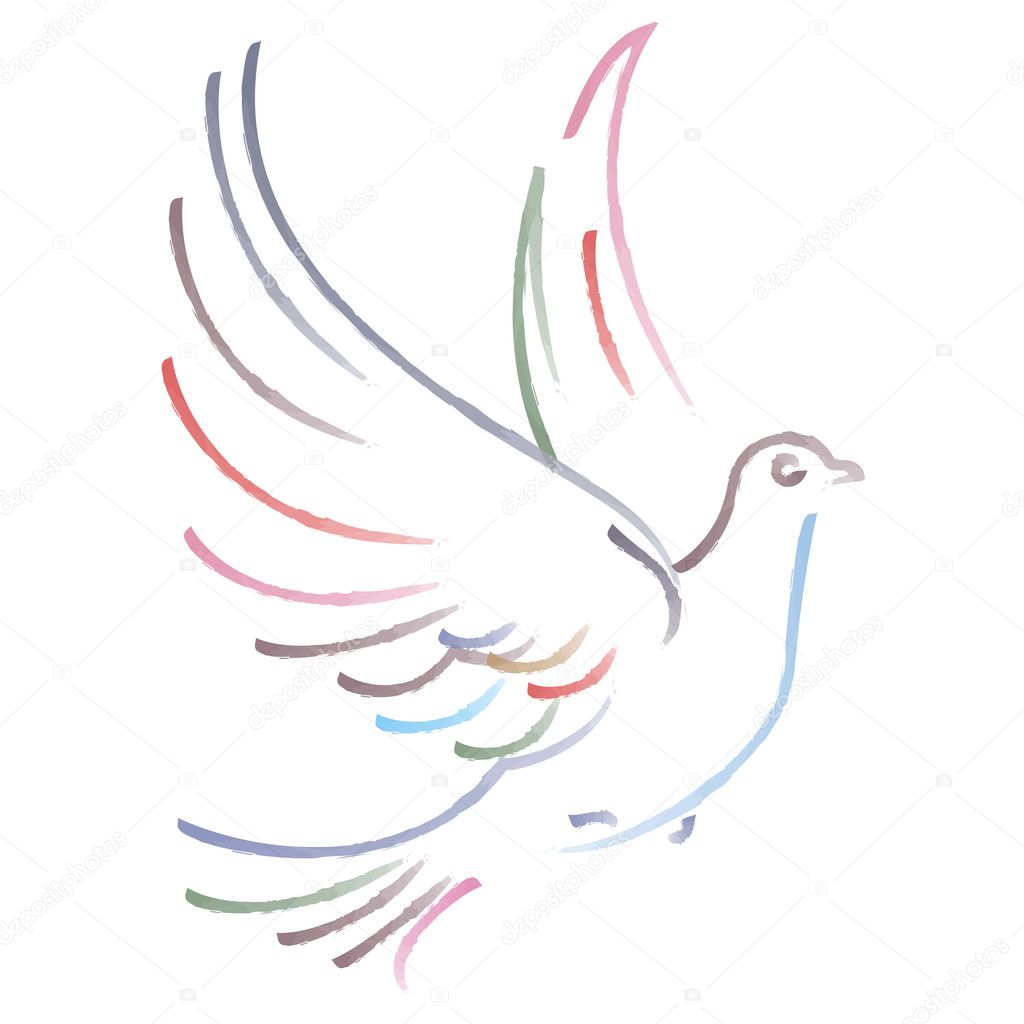 12 mentions de l’Esprit Saint

	2 enseignements
	2 récits
	3 allusions
	5 promesses
Si vous m’aimez, 
vous garderez mes commandements. 
Moi, je prierai le Père, et il vous donnera un autre Défenseur (paraclet) qui sera pour toujours avec vous : 			l’Esprit de vérité, 
lui que le monde ne peut recevoir, car il ne le voit pas et ne le connaît pas ; 
vous, vous le connaissez, 
car il demeure auprès de vous, 
et il sera en vous.
2ème promesse
Si quelqu’un m’aime, il gardera ma parole ; mon Père l’aimera, nous viendrons vers lui et, chez lui, nous nous ferons une demeure.24 Celui qui ne m’aime pas ne garde pas mes paroles. Or, la parole que vous entendez n’est pas de moi : elle est du Père, qui m’a envoyé.25 Je vous parle ainsi, tant que je demeure avec vous ;26 mais le Défenseur (Paraclet), l’Esprit Saint que le Père enverra en mon nom, lui, vous enseignera tout, 
et il vous fera souvenir de tout ce que je vous ai dit.
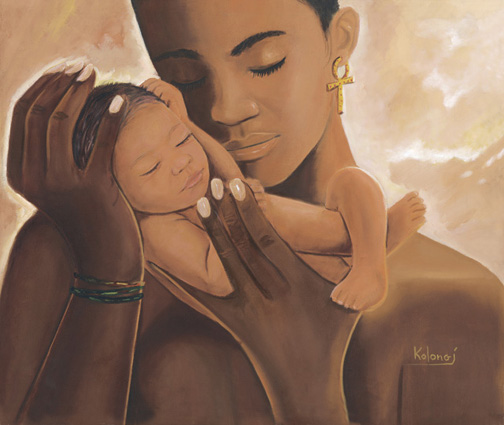 Aimer
garder
Si quelqu’un m’aime, 
il gardera ma parole ; 
mon Père l’aimera, 
nous viendrons vers lui et, 
chez lui, nous nous ferons une demeure. 
Celui qui ne m’aime pas 
ne garde pas mes paroles. 
Je vous parle ainsi, 
tant que je demeure avec vous
Si quelqu’un m’aime, 
il gardera ma parole ; 
mon Père l’aimera, 
nous viendrons vers lui et, 
chez lui, nous nous ferons une demeure. 
Celui qui ne m’aime pas 
ne garde pas mes paroles. 
Je vous parle ainsi, 
tant que je demeure avec vous
Si quelqu’un m’aime, 
il gardera ma parole ; 
mon Père l’aimera, 
nous viendrons vers lui et, 
chez lui, nous nous ferons une demeure. 
Celui qui ne m’aime pas 
ne garde pas mes paroles. 
Je vous parle ainsi, 
tant que je demeure avec vous
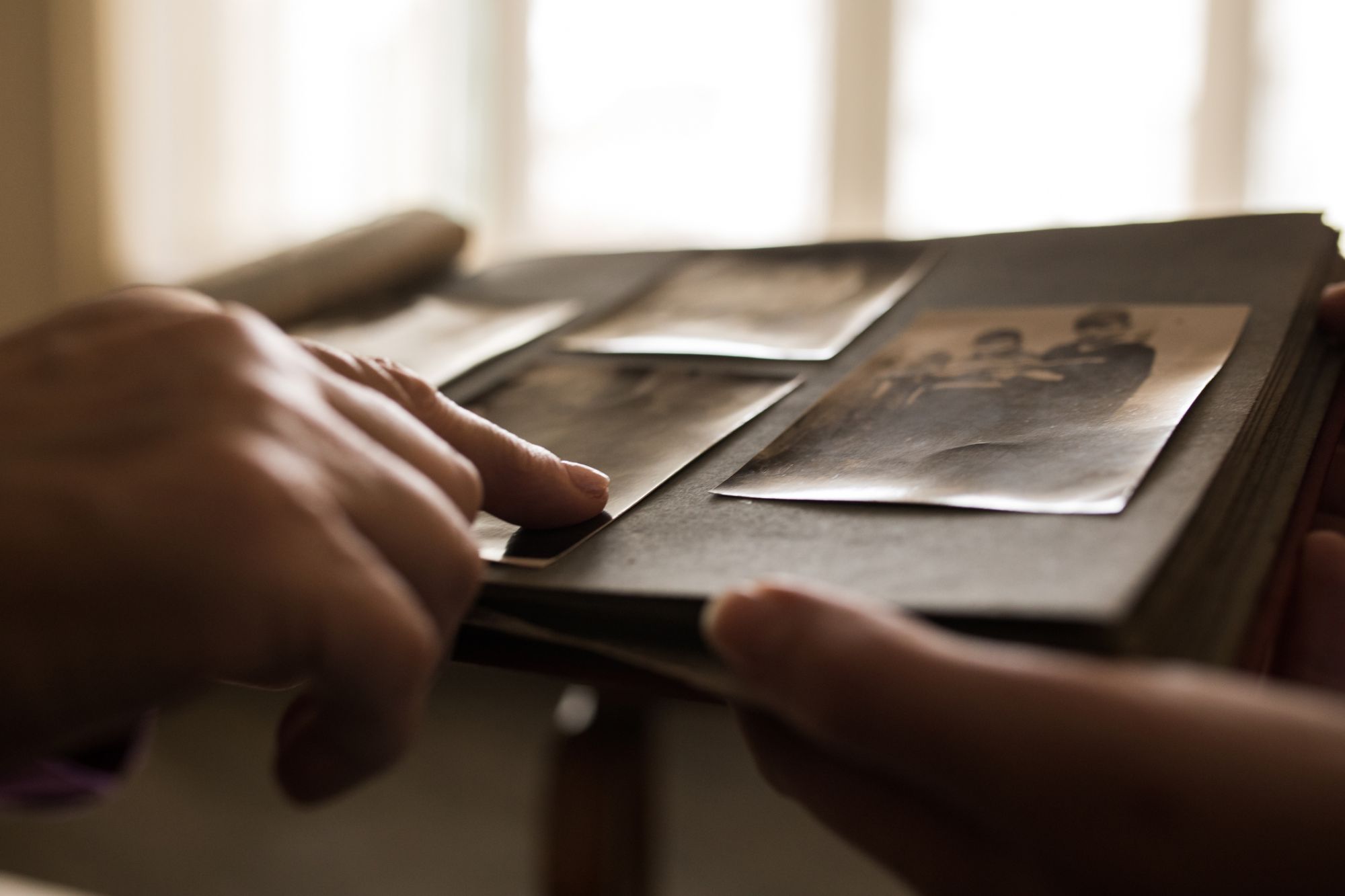 mais le Défenseur vous enseignera tout, et il vous fera souvenir de tout ce que je vous ai dit.
3ème promesse
Il rendra témoignage 
		  en ma faveur
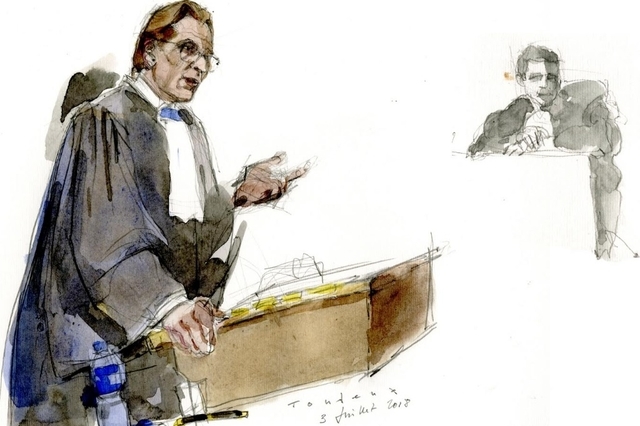 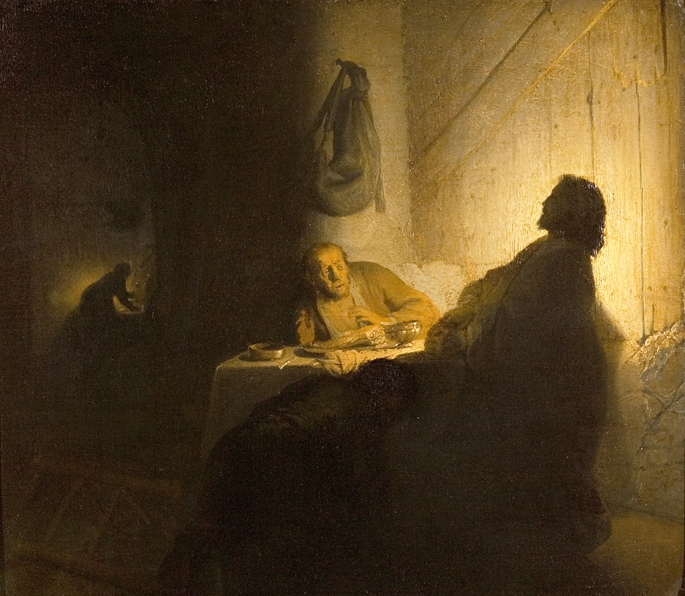 4ème promesse
Rembrandt, 1628
Jaquemart André,
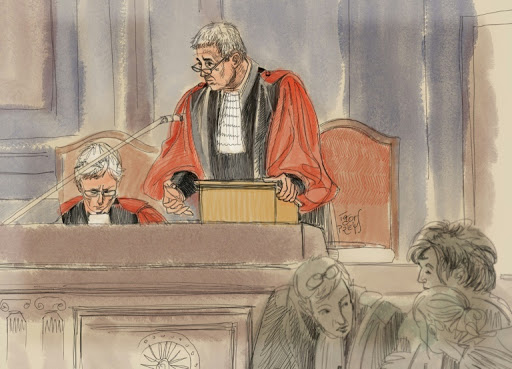 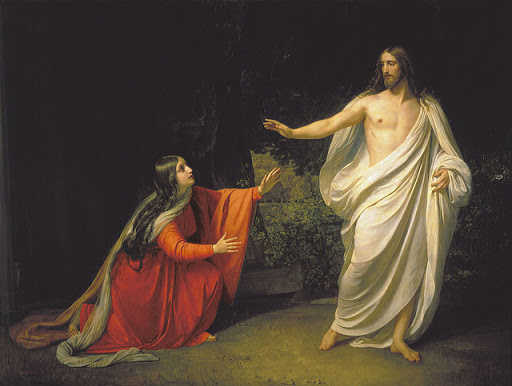 Alexandre Ivanov, 1835
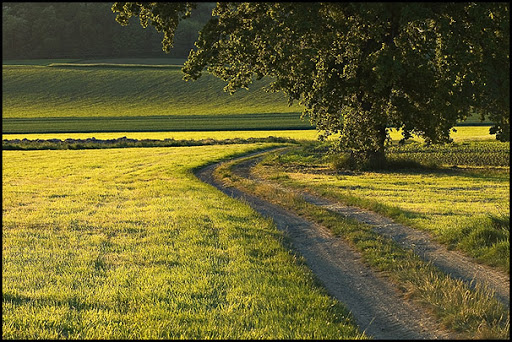 5ème promesse
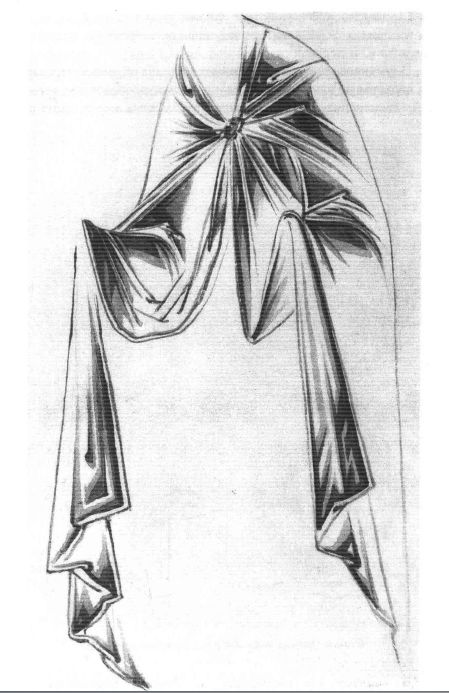 Nous ne tenons qu’une esquisse
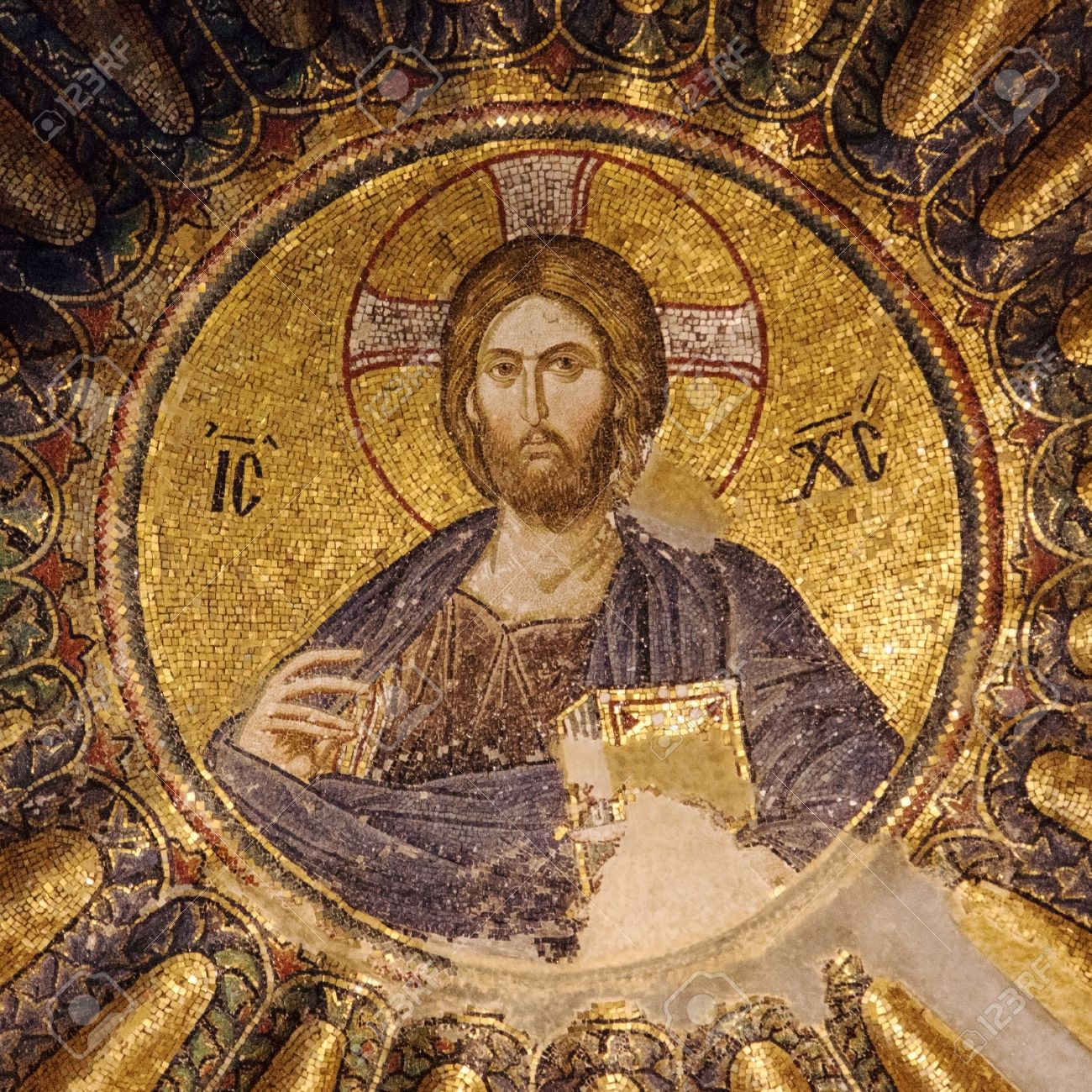